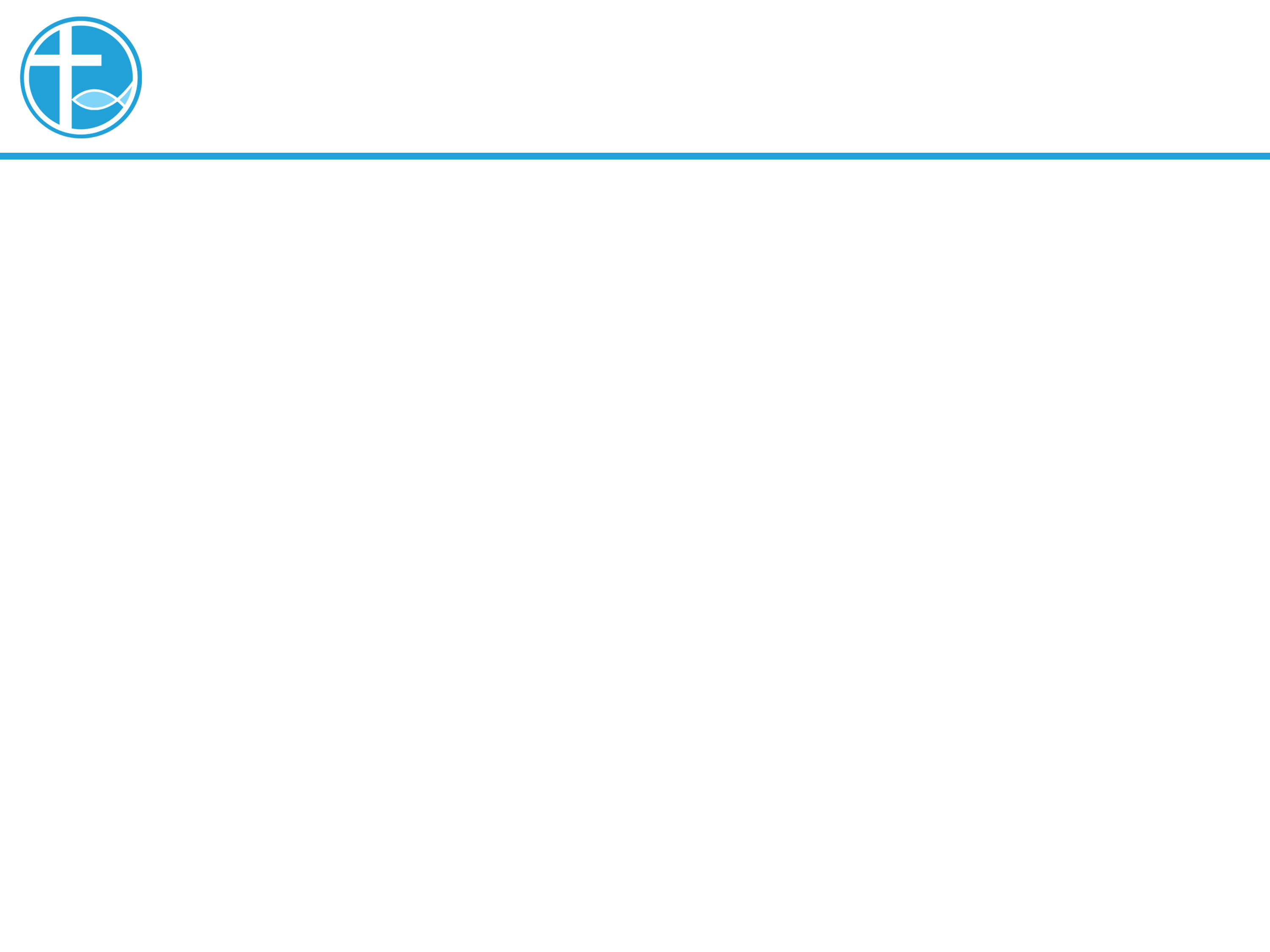 证道
十架七言-2
证道：陈永安 牧师
经文：太 27:46
         约 19:28,30
      路 23:46
[Speaker Notes: 请注意修改证道题目和讲员
标题为42]
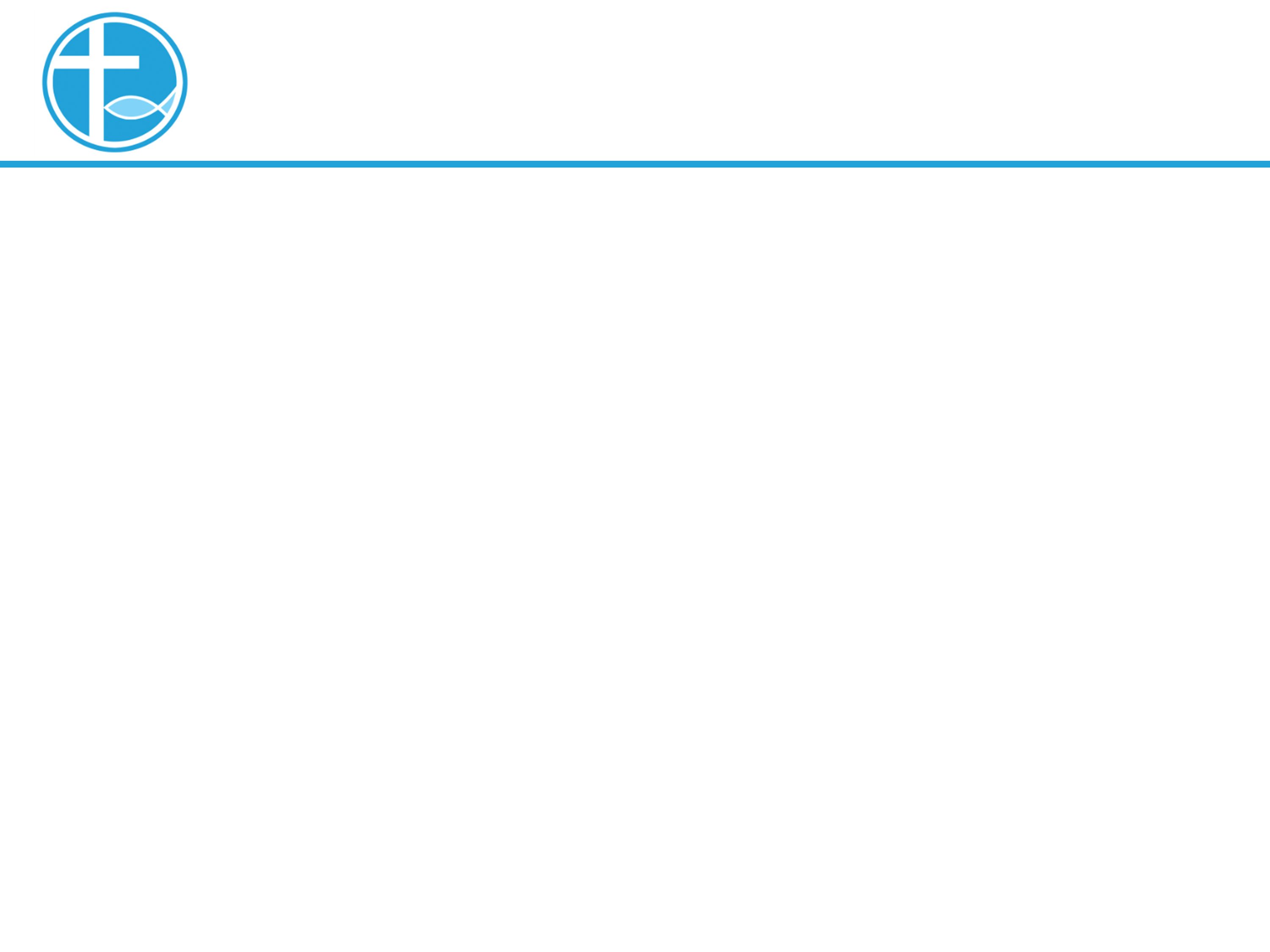 1. 引言
踏入了圣周，就是耶稣基督最后的一段路程，耶稣骑驴入耶路撒冷。
“和撒那归于大卫的子孙！奉主名来的是应当称颂的！”（太21:9）
耶稣为什么会钉在十字架上？
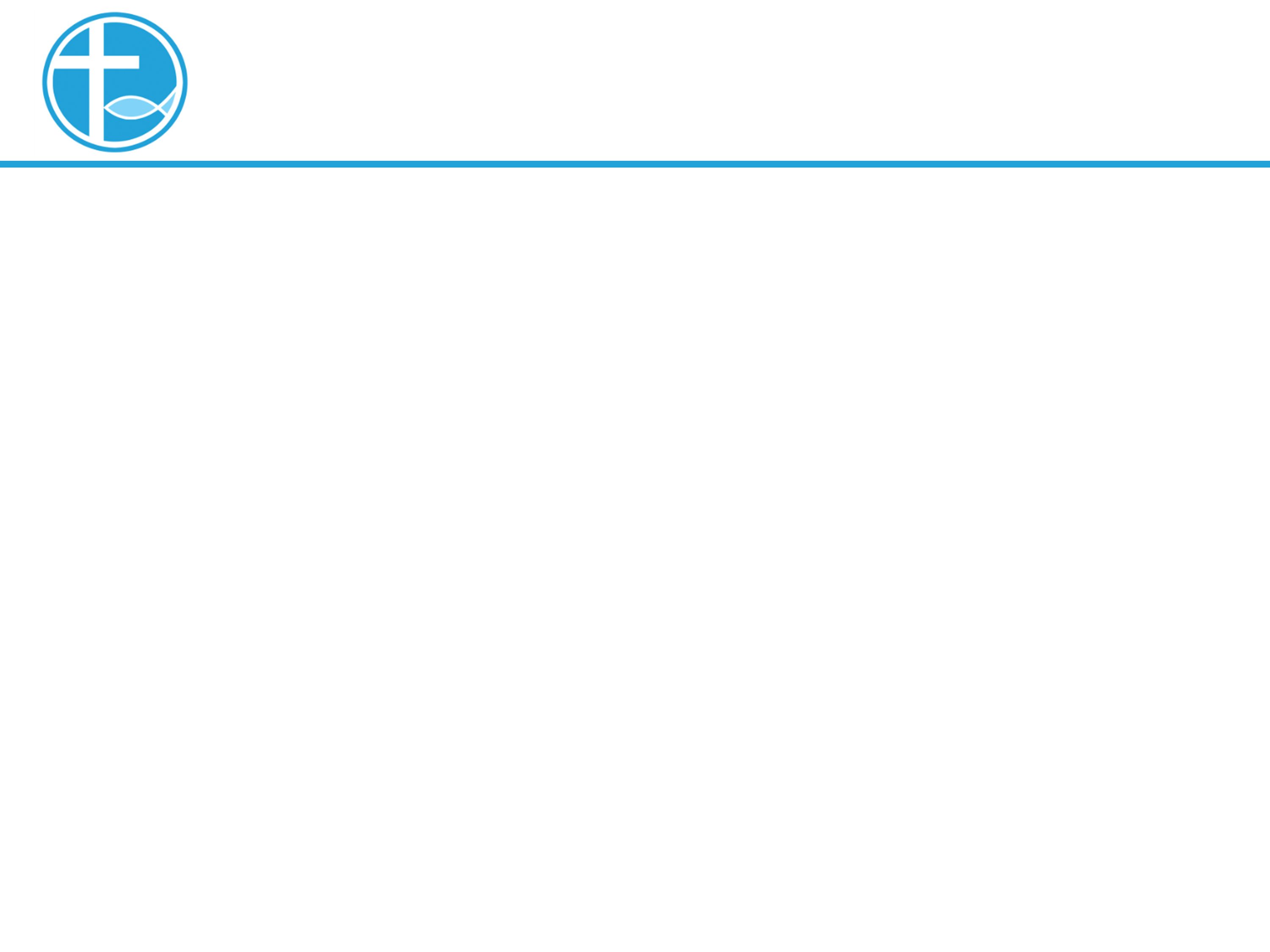 1. 引言
耶稣的死，不是被杀，而是出于舍命。
耶稣说：“11我是好牧人；好牧人为羊舍命。……17我父爱我；因我将命舍去，好再取回来。18没有人夺我的命去，是我自己舍的。我有权柄舍了，也有权柄取回来。这是我从我父所受的命令。”（约10:11, 17-18）
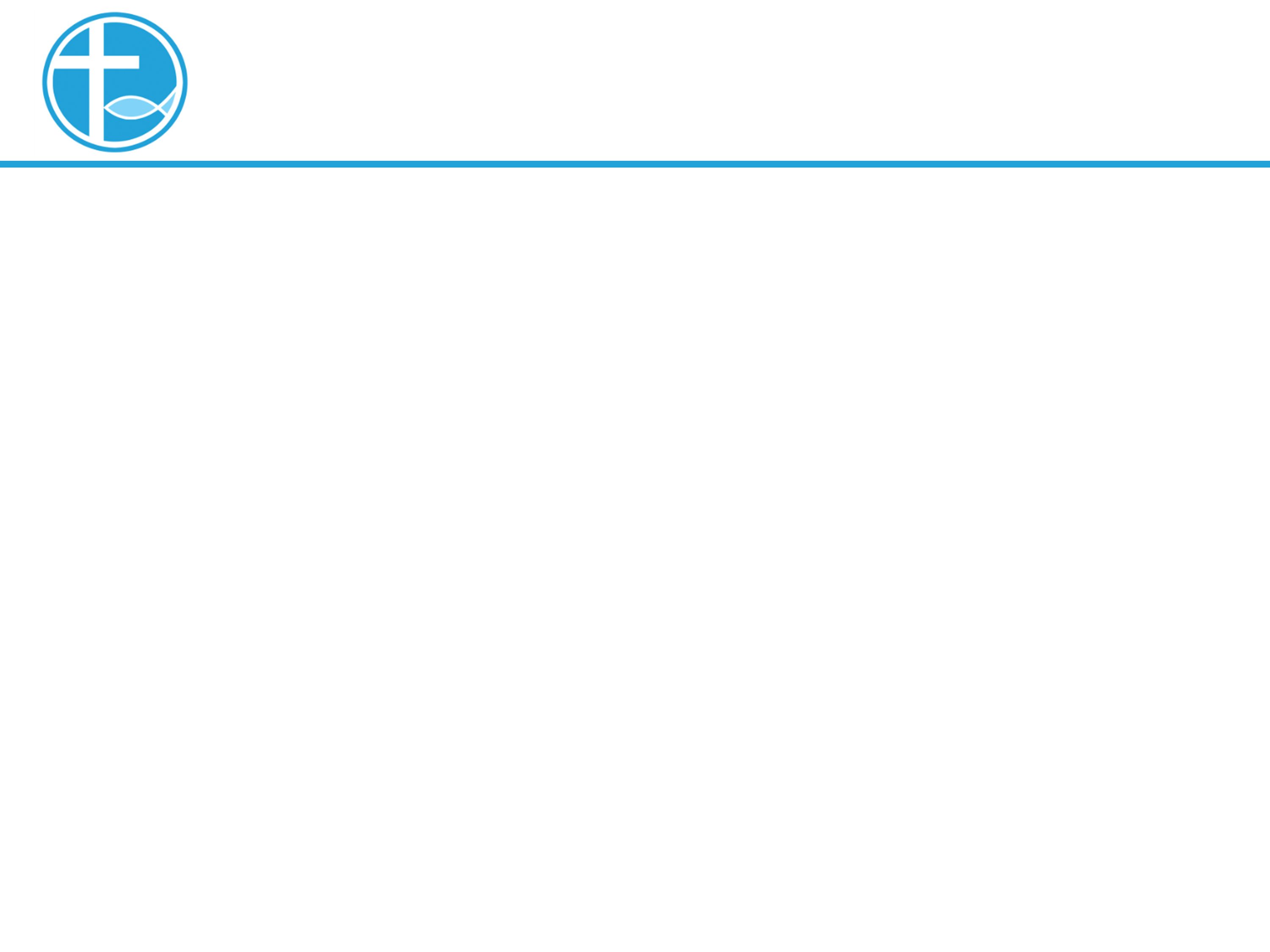 1. 引言
耶稣不是被人加害，不是带着受害者的态度，而是顺服天父的态度来面对十字架。
“我父啊，倘若可行，求你叫这杯离开我。然而，不要照我的意思，只要照你的意思。”（太26:39）
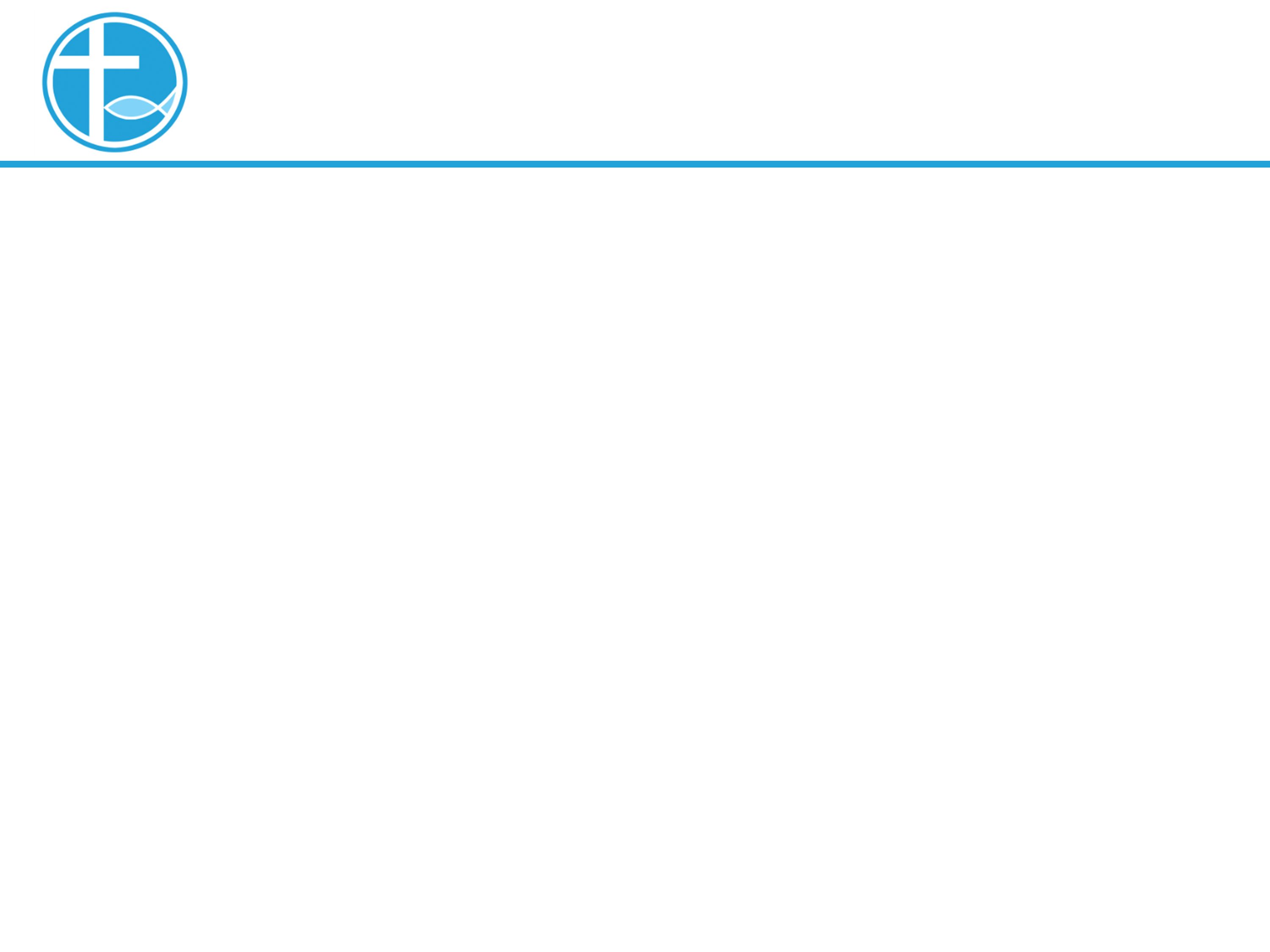 1. 引言
当耶稣喝下这苦杯时，圣经记载了祂的七句说话，称为十架七言。
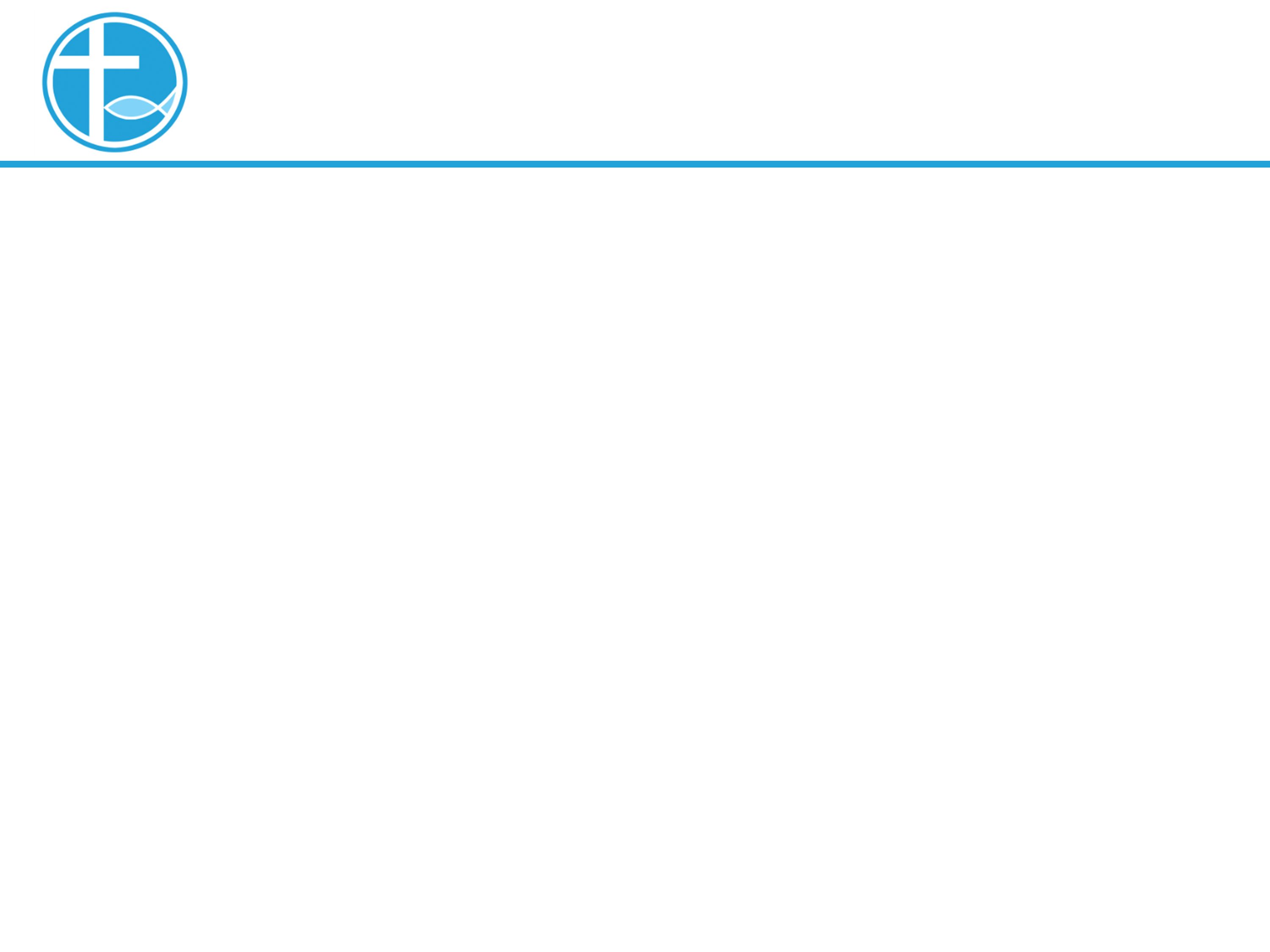 2. 为世人而说的话
（一）无知的罪得赦免
（二）活在乐园的救赎
（三）彼此相顾的怜悯
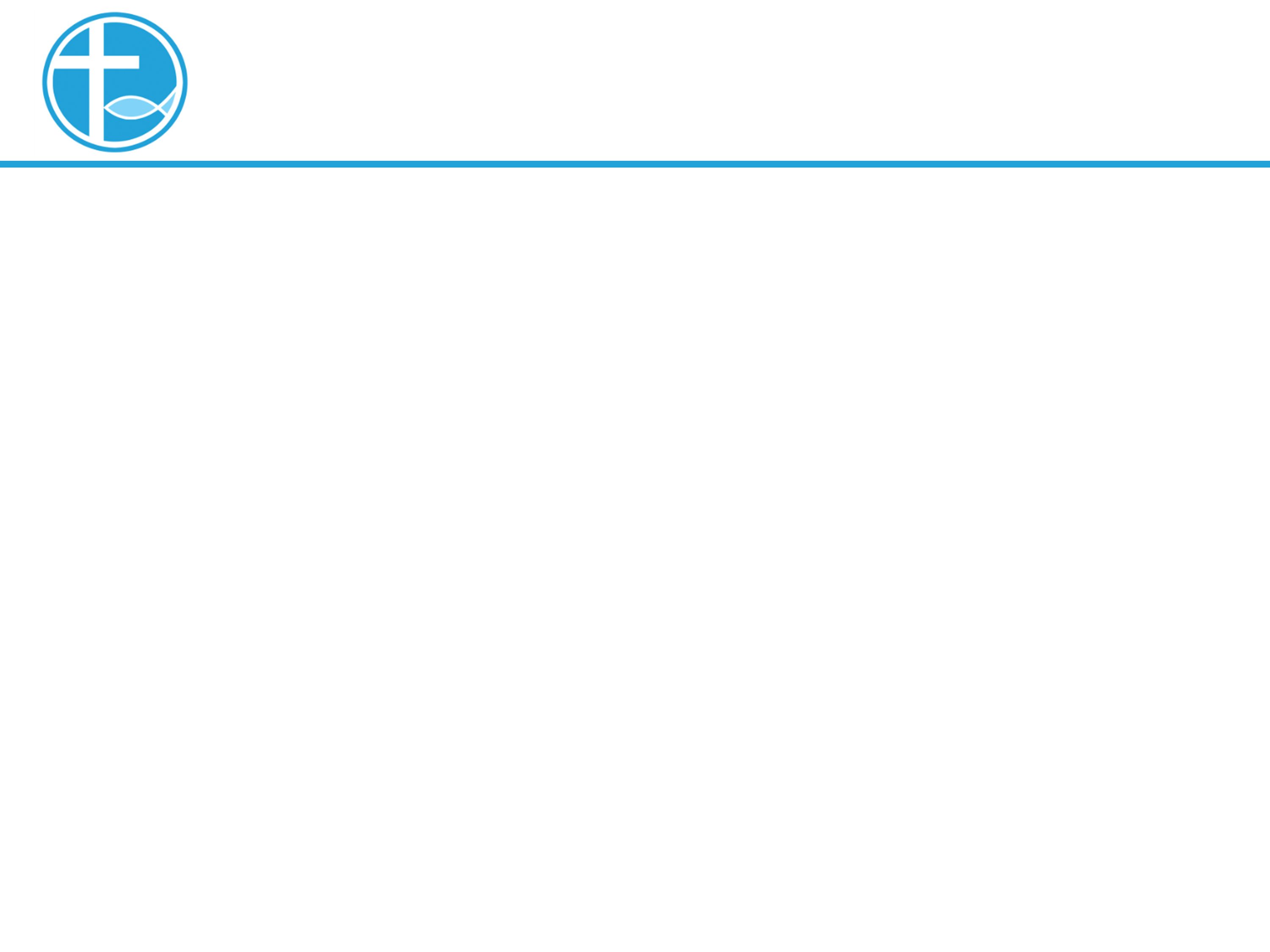 2. 为世人而说的话
（一）无知的罪得赦免“父啊！赦免他们；因为他们所做的，他们不晓得。”（路23:34）
（二）活在乐园的救赎
（三）彼此相顾的怜悯
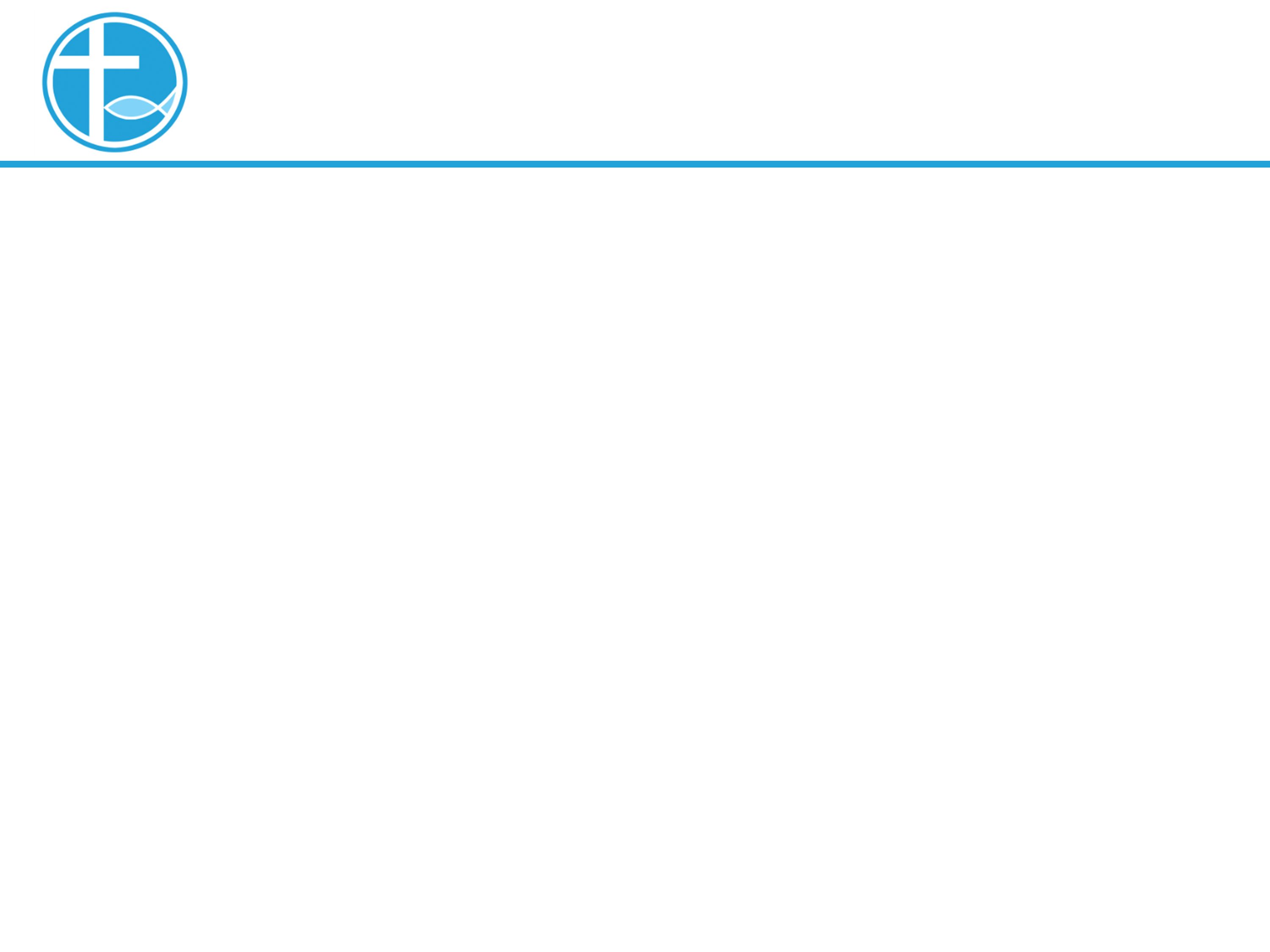 2. 为世人而说的话
（一）无知的罪得赦免“父啊！赦免他们；因为他们所做的，他们不晓得。”（路23:34）
（二）活在乐园的救赎“我实在告诉你，今日你要同我在乐园里了。”（路23:43）
（三）彼此相顾的怜悯
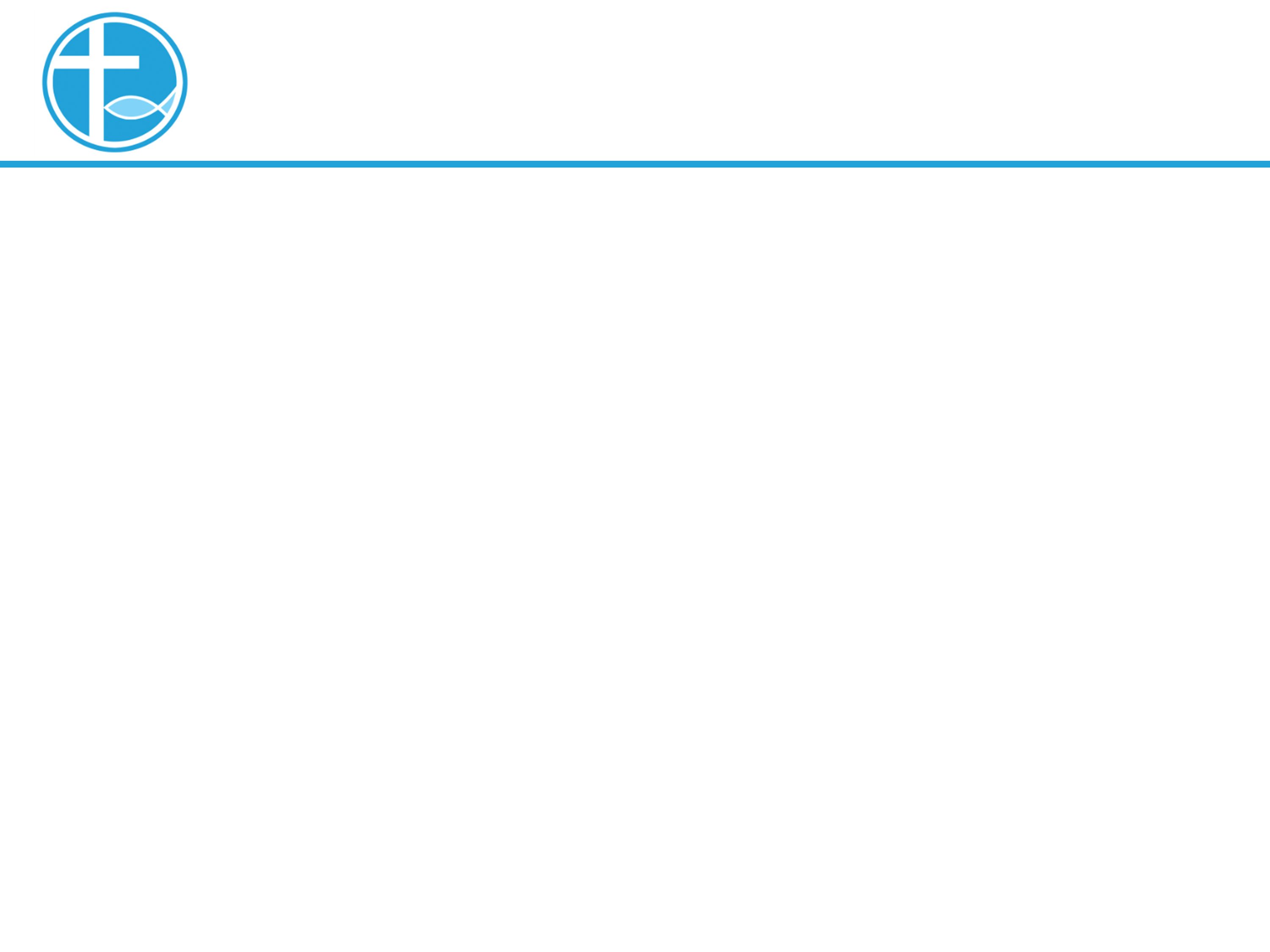 2. 为世人而说的话
（一）无知的罪得赦免“父啊！赦免他们；因为他们所做的，他们不晓得。”（路23:34）
（二）活在乐园的救赎“我实在告诉你，今日你要同我在乐园里了。”（路23:43）
（三）彼此相顾的怜悯“母亲，看，你的儿子！”  “看你的母亲！”（约19:26-27）
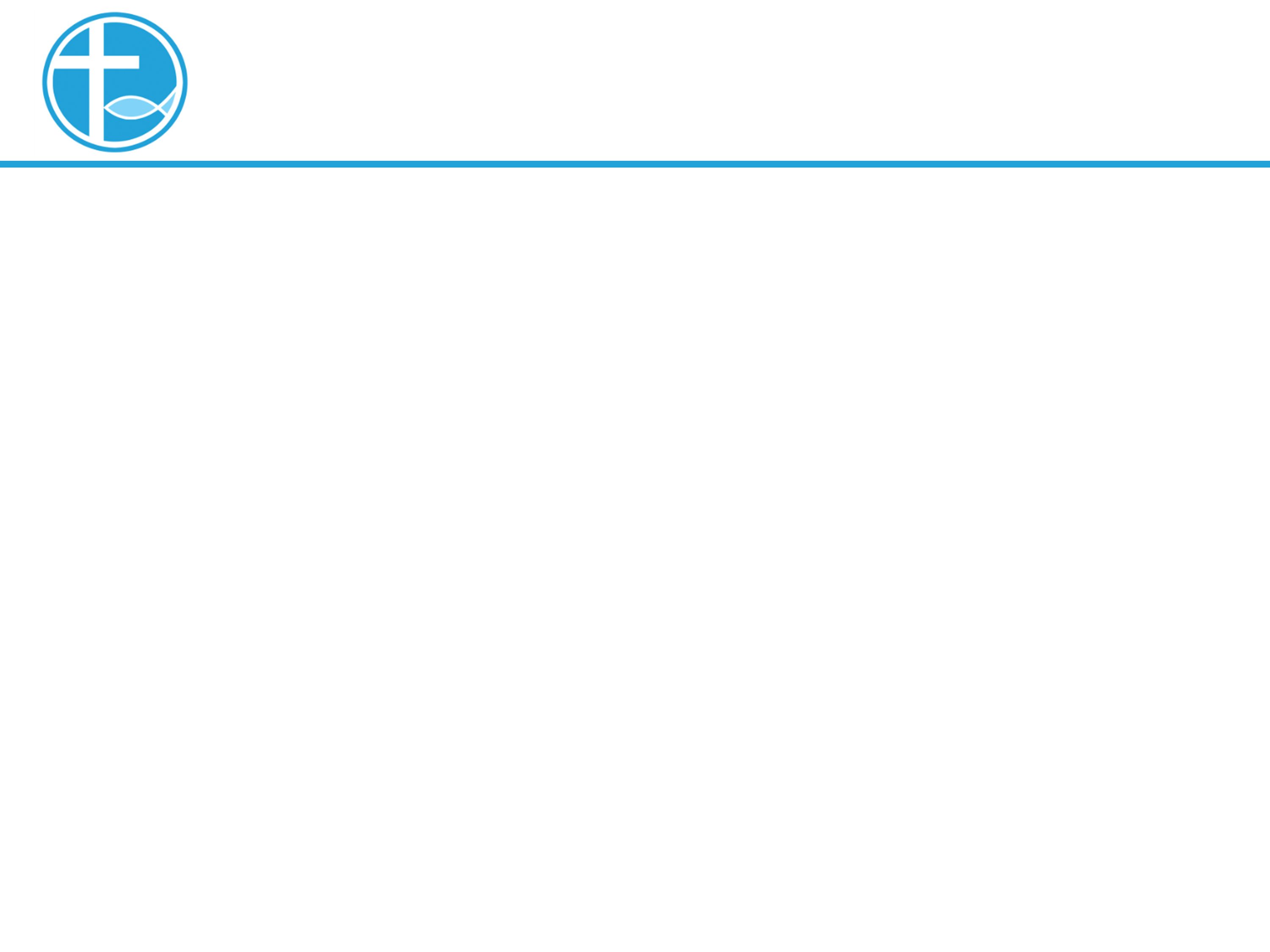 3. 我的神，我的神，为什么离弃我？
耶稣说的第四句话
“我的神，我的神，为什么离弃我？”（太27:46；可15:34 ）
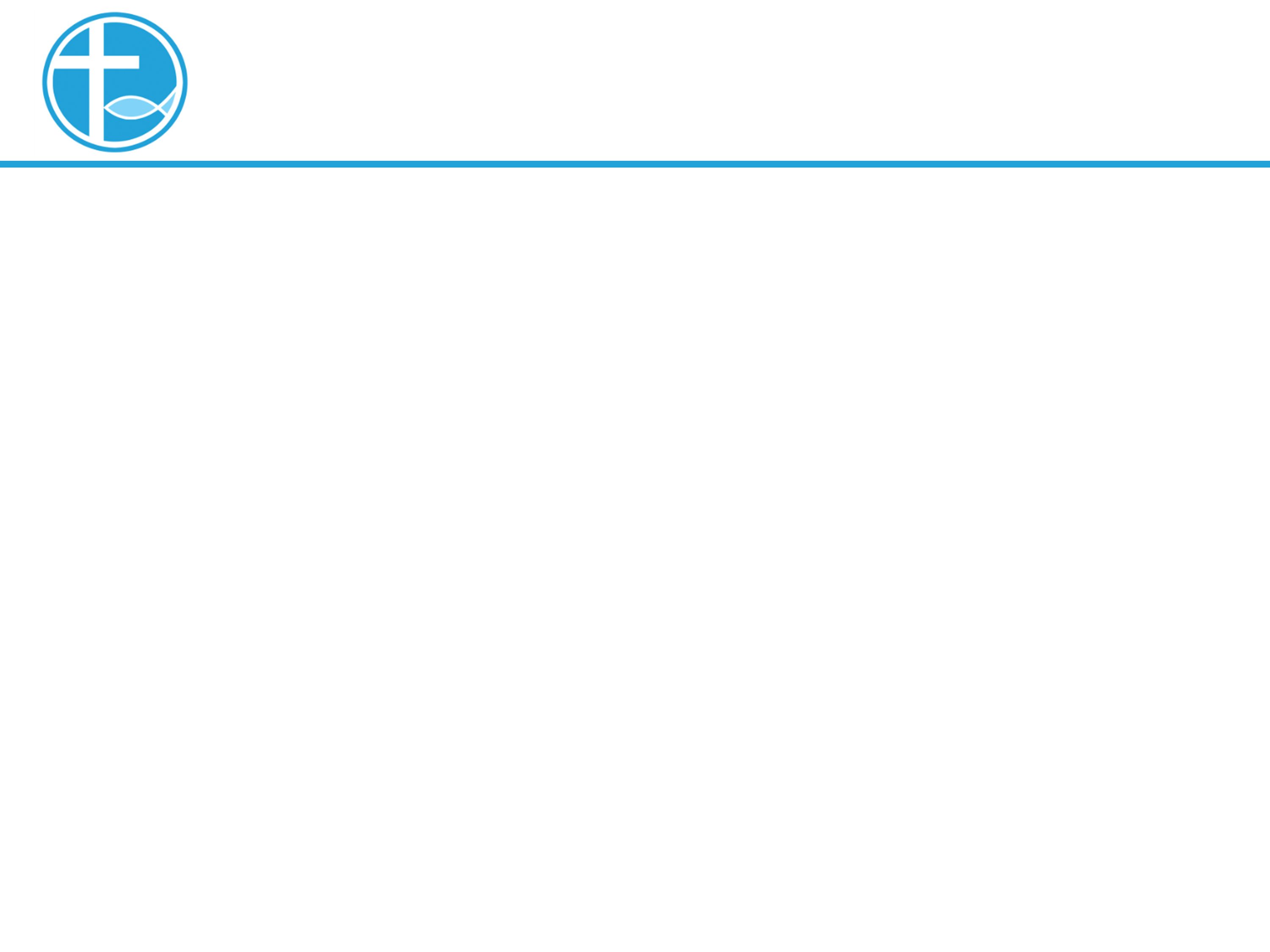 3. 我的神，我的神，为什么离弃我？
“46约在申初，耶稣大声喊着说：『以利！以利！拉马撒巴各大尼？』就是说：『我的神！我的神！为什么离弃我？』47站在那里的人，有的听见就说：『这个人呼叫以利亚呢！』”（太27:46-47）
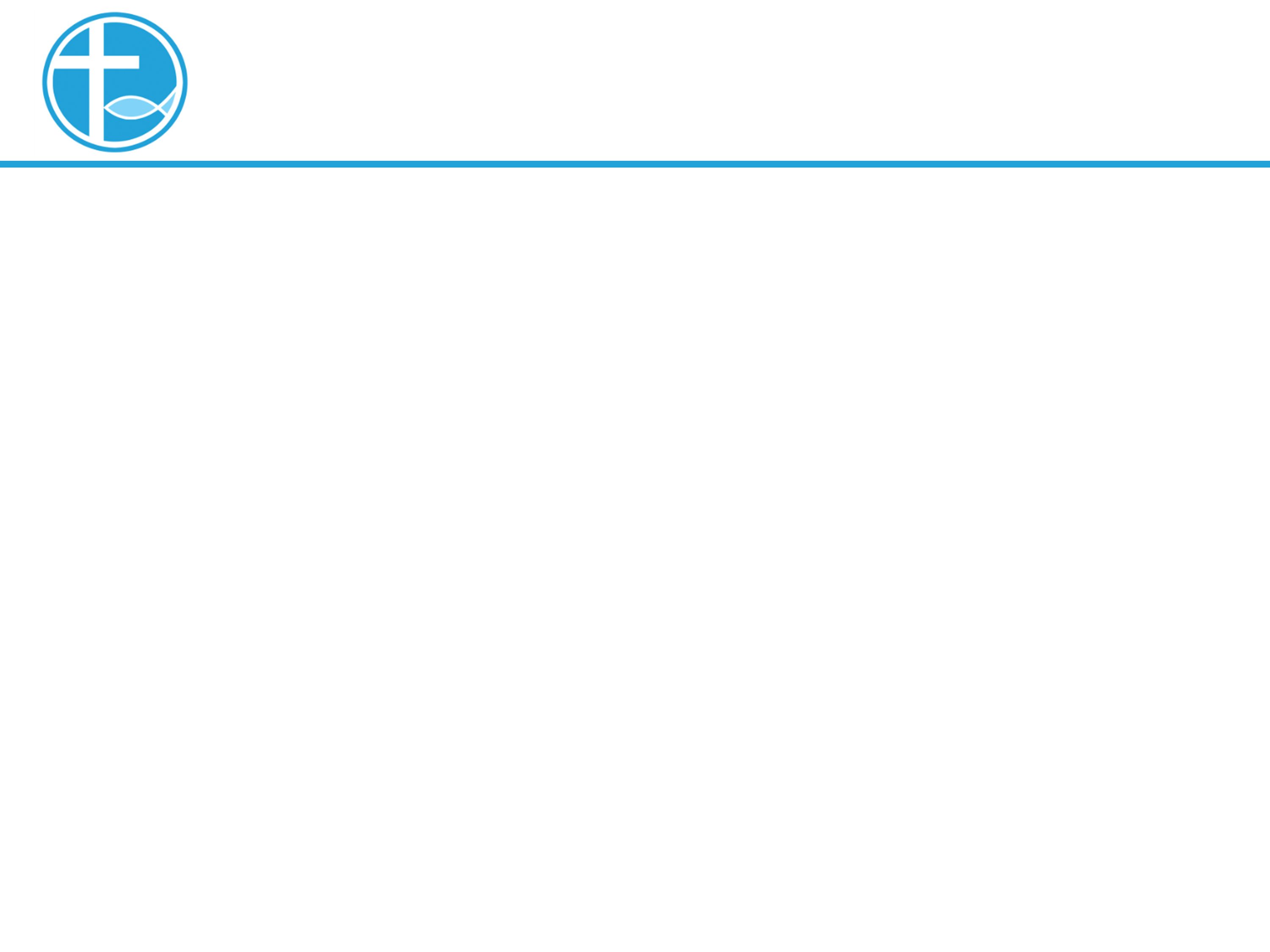 3. 我的神，我的神，为什么离弃我？
“1我的神，我的神！为什么离弃我？为什么远离不救我？不听我唉哼的言语？2我的神啊，我白日呼求，你不应允，夜间呼求，并不住声。”（诗篇22：1-2）
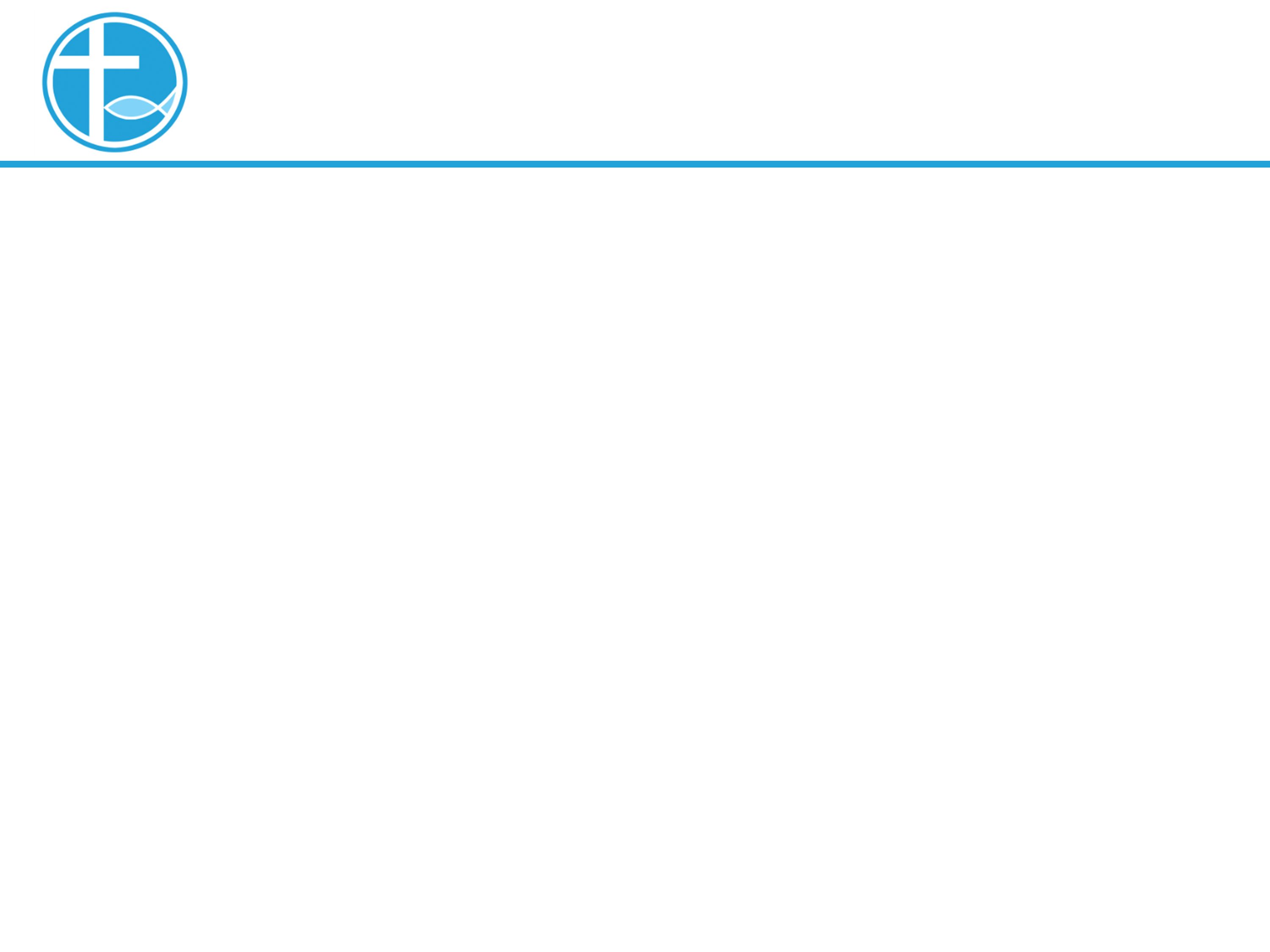 3. 我的神，我的神，为什么离弃我？
“3但你是圣洁的，是用以色列的赞美为宝座的。4我们的祖宗倚靠你；他们倚靠你，你便解救他们。5他们哀求你，便蒙解救；他们倚靠你，就不羞愧。”（诗篇22：3-5）
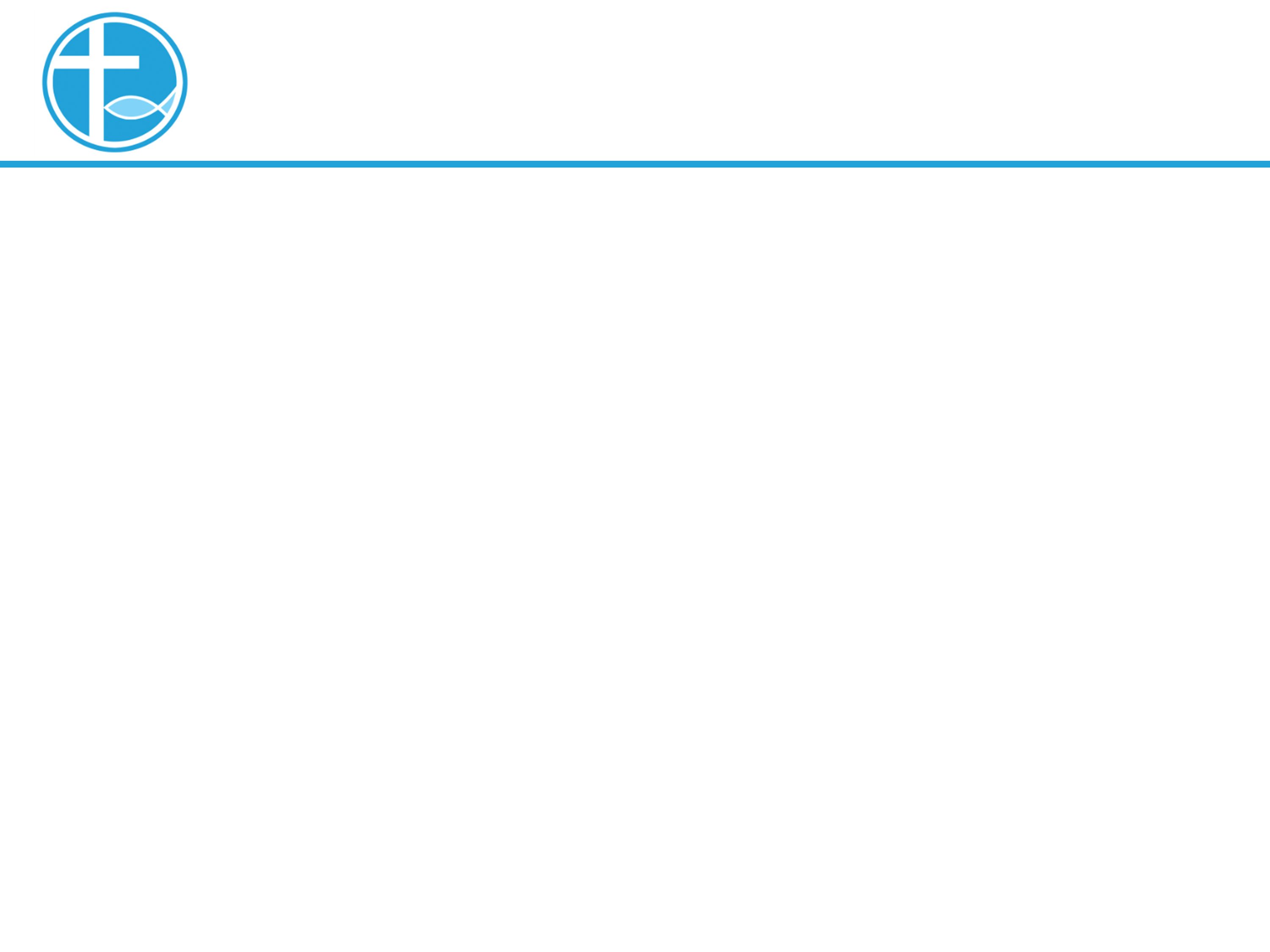 3. 我的神，我的神，为什么离弃我？
耶稣感受着最撕裂的生命
倚靠你哀求你便蒙解救
就不羞愧
我的神我的神为什么离弃我
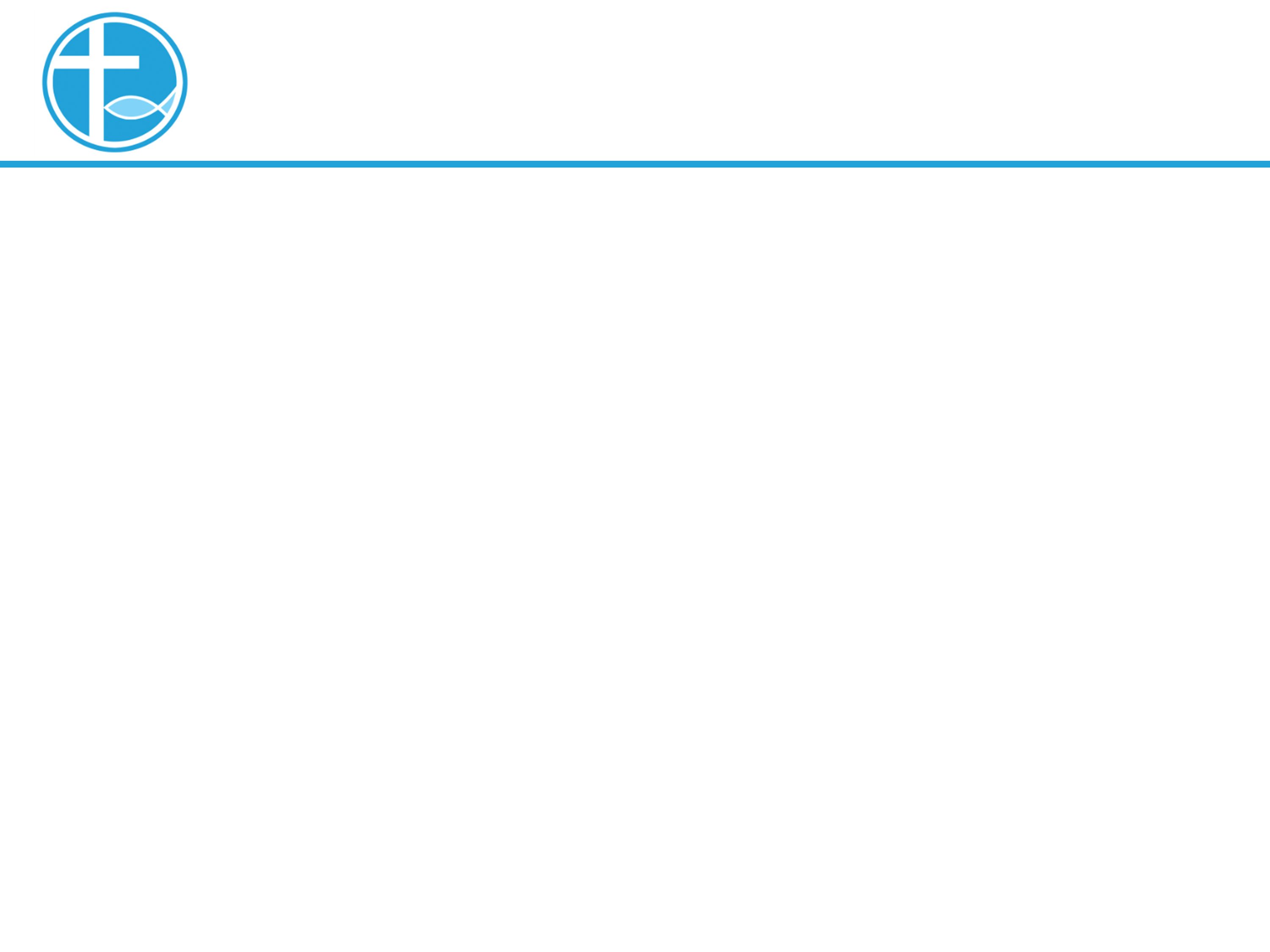 3. 我的神，我的神，为什么离弃我？
倚靠你哀求你便蒙解救
就不羞愧
我的神我的神为什么离弃我
但诗篇22篇的立场，却是同时忠于受苦的感受和持守信仰的状态。认定自己的感受，痛苦是真实的，也同时认定信仰也是真实的。
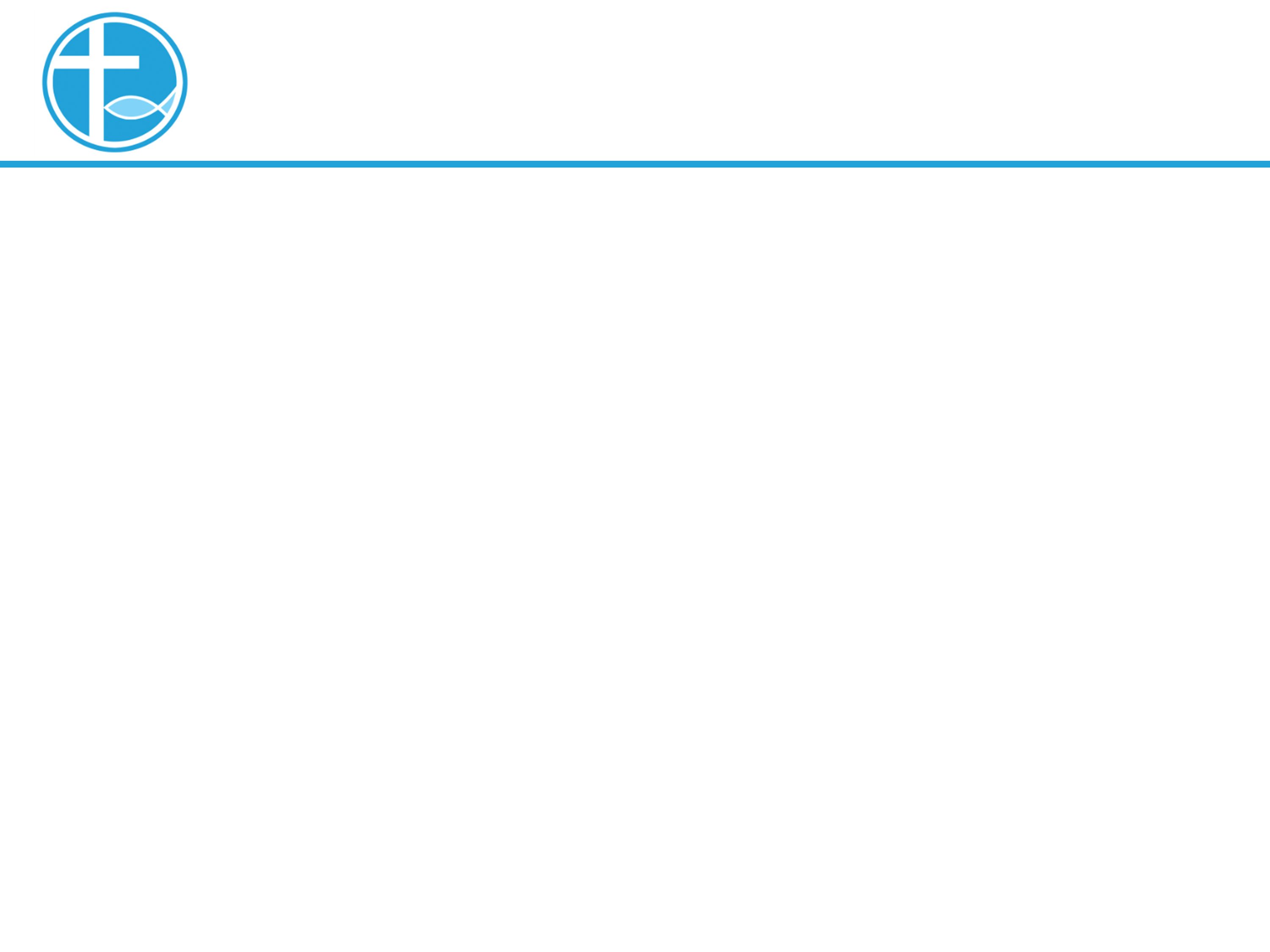 3. 我的神，我的神，为什么离弃我？
“7凡看见我的都嗤笑我；他们撇嘴摇头，说：8他把自己交托耶和华，耶和华可以救他吧！耶和华既喜悦他，可以搭救他吧！16犬类围着我，恶党环绕我；他们扎了我的手，我的脚。18他们分我的外衣，为我的里衣拈阄。”（诗篇22篇7-8, 16, 18节）
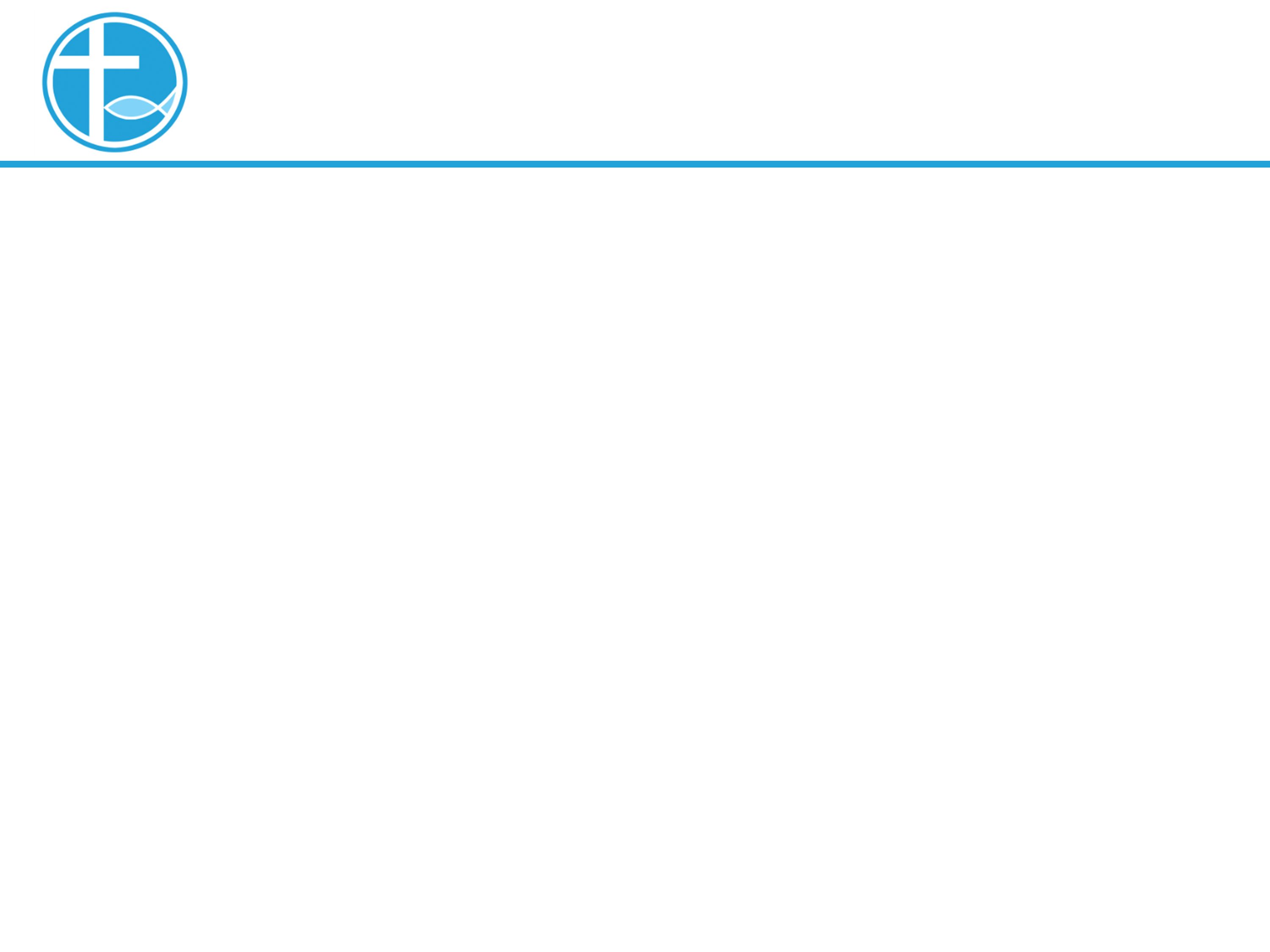 3. 我的神，我的神，为什么离弃我？
信仰的矛盾的地方就在于，天父将祂的儿子钉在十字架上，为了救赎人的罪。
基督徒听多了，就觉得很合理，但在世上没有一个宗教的神是被人杀死的？这是不可接受的，甚至也没有一个宗教的创始人是被杀死的。
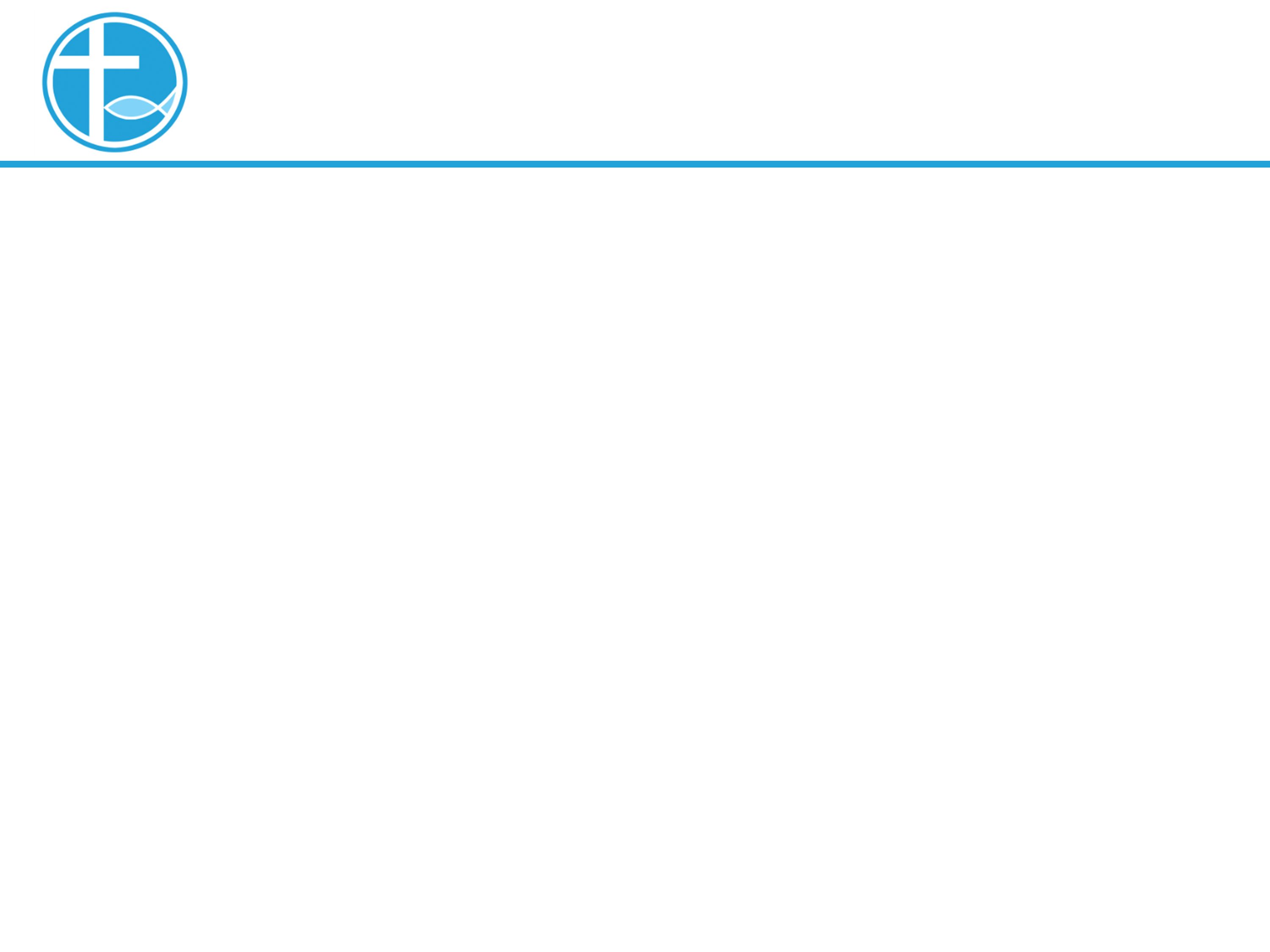 3. 我的神，我的神，为什么离弃我？
诗篇22篇，大卫的经历，
耶稣被钉在十字架，都是矛盾的事情⋯
我们生命中的苦难和信仰之间矛盾，我们也得接受下来。
痛苦是真实的，但信仰也是真实的
在吊诡（Paradox 国内通常被译为“悖论”）中，才是真实的信仰。
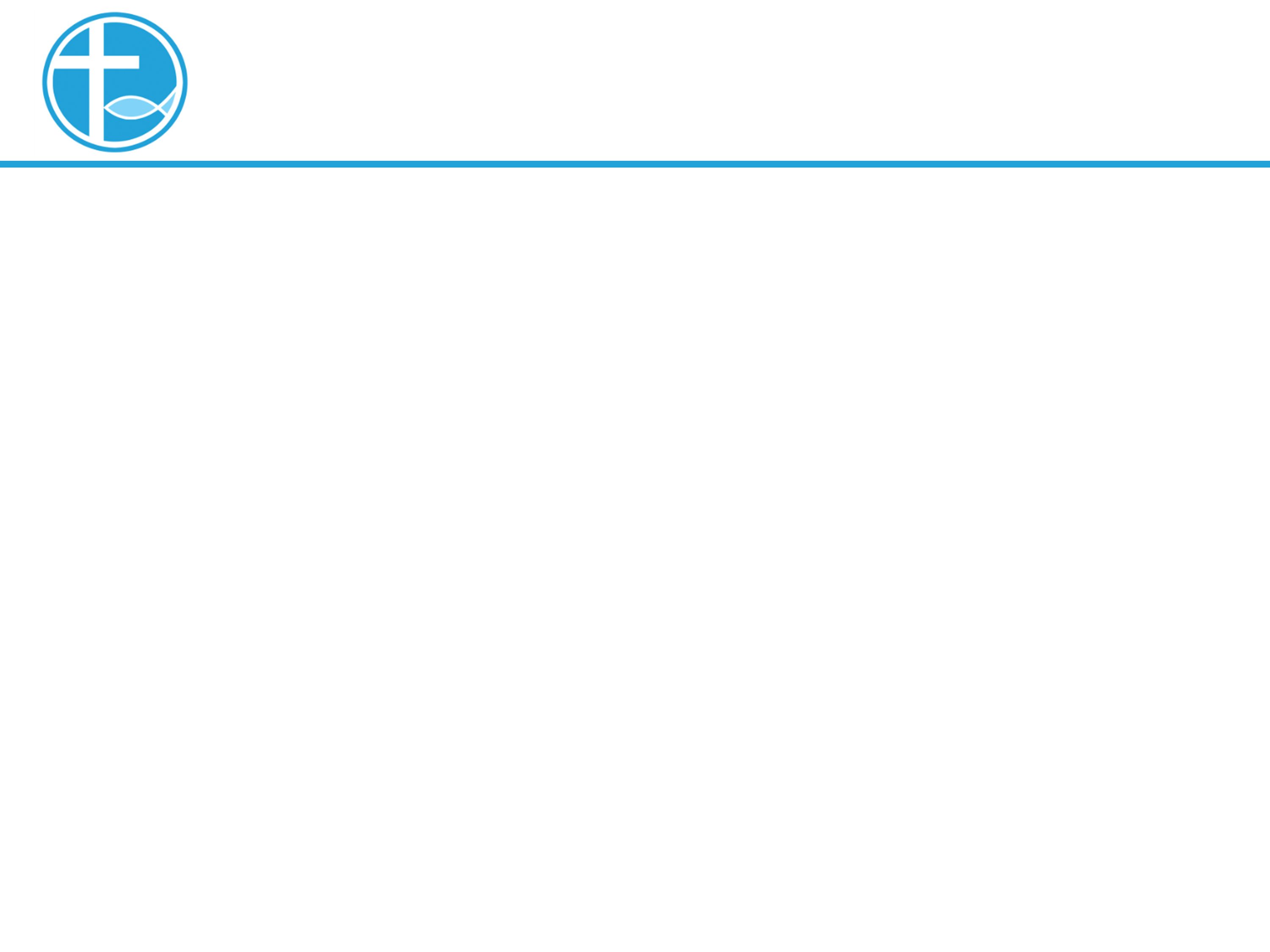 4. 我渴了
“28这事以后，耶稣知道各样的事已经成了，为要使经上的话应验，就说：『我渴了。』29有一个器皿盛满了醋，放在那里；他们就拿海绒蘸满了醋，绑在牛膝草上，送到他口。”（约𨌺福音19:28-29）
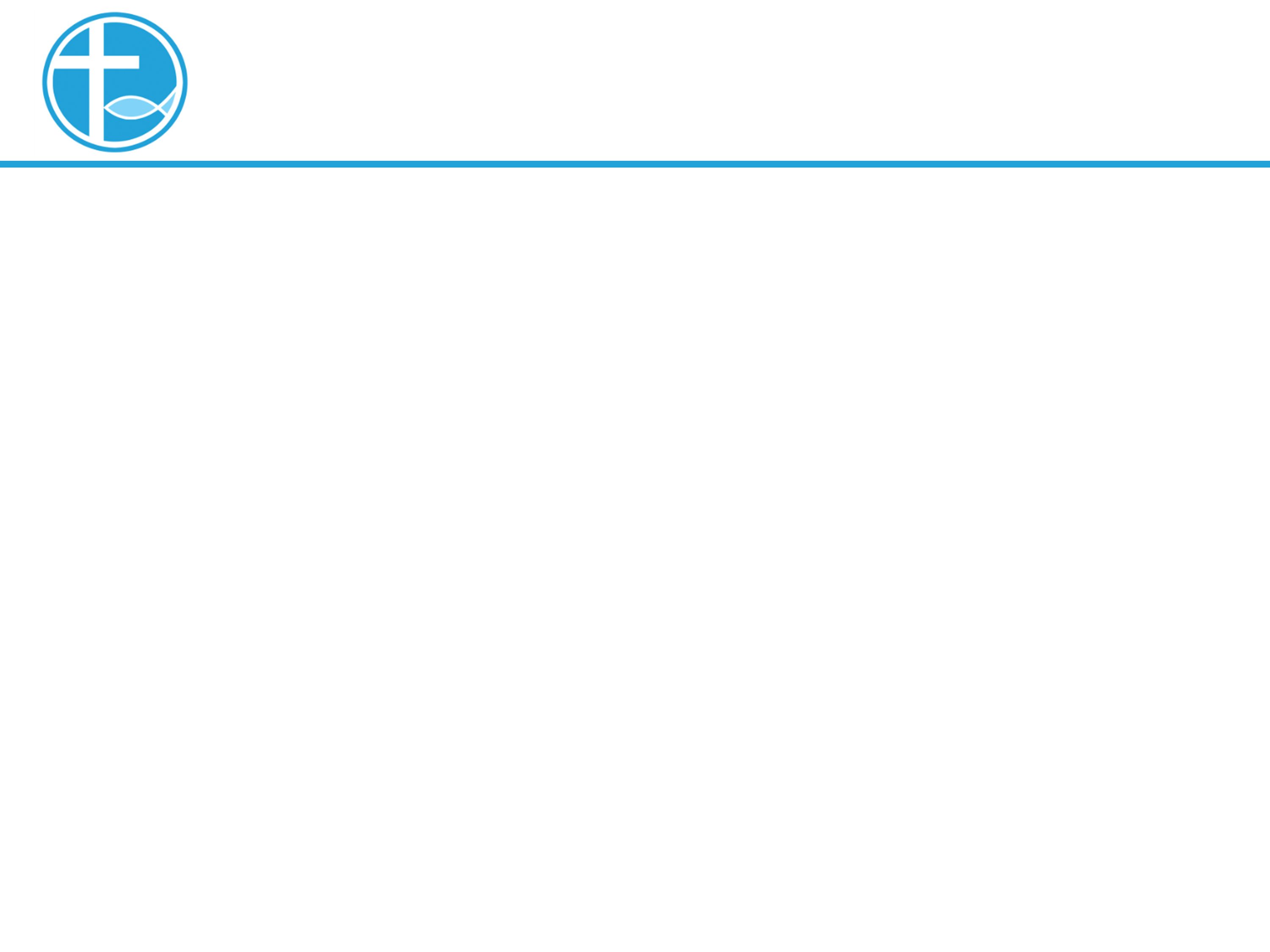 4. 我渴了
“21他们拿苦胆给我当食物；我渴了，他们拿醋给我喝。”（诗篇69:21）
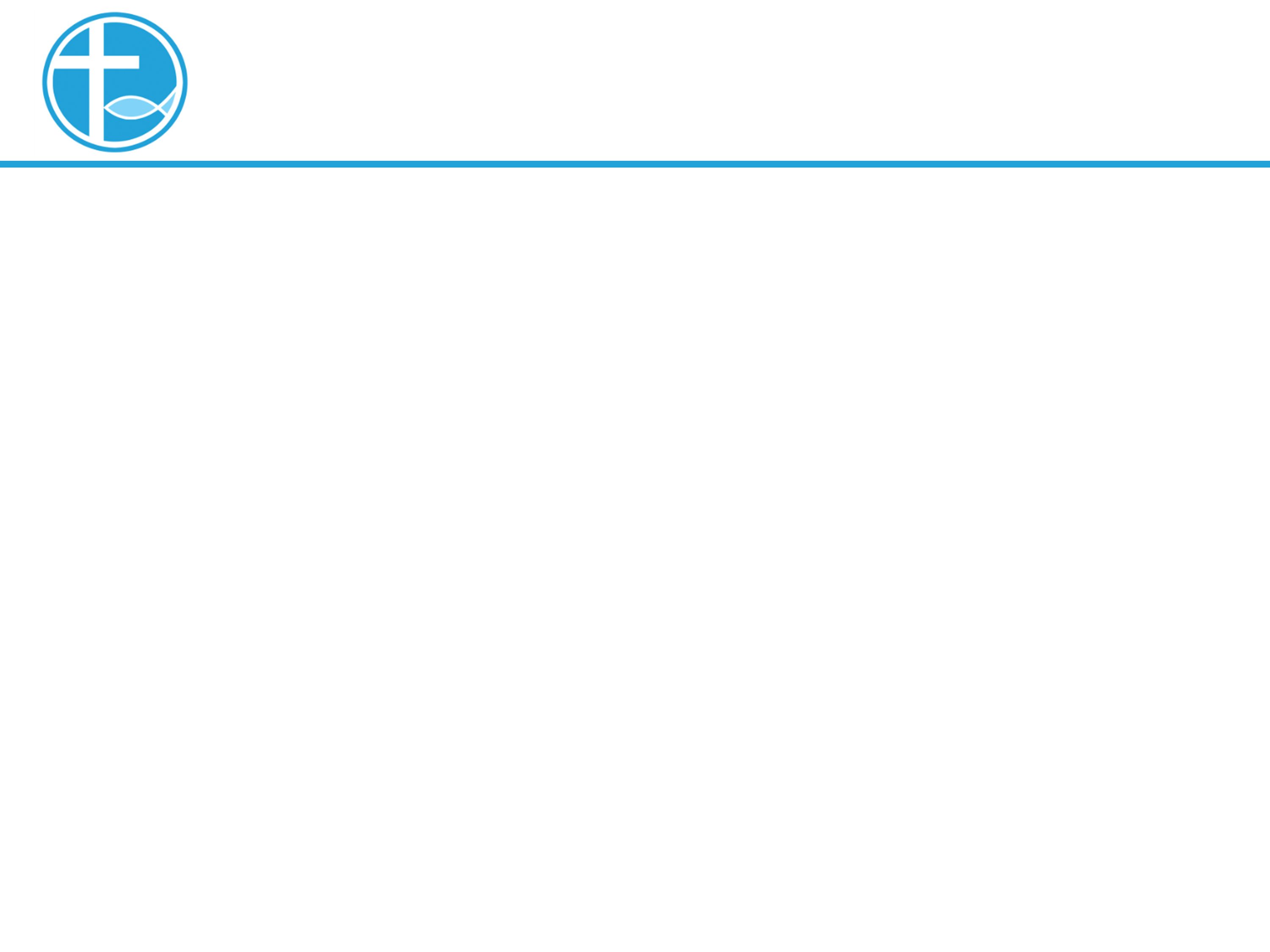 4. 我渴了
“9因我为你的殿心里焦急，如同火烧，并且辱骂你人的辱骂都落在我身上。”（诗篇69:9）
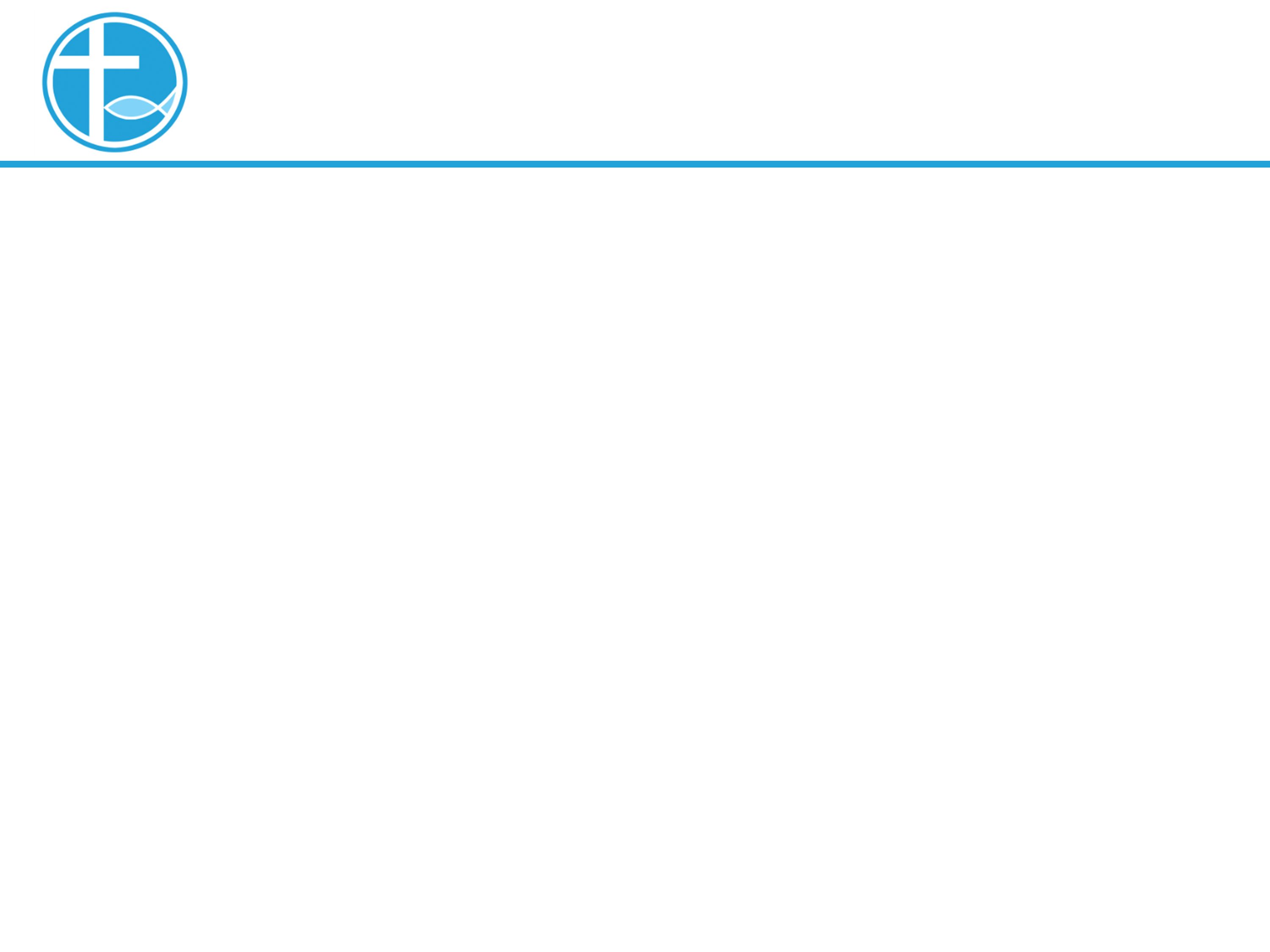 4. 我渴了
“15耶稣就拿绳子做成鞭子，把牛羊都赶出殿去，倒出兑换银钱之人的银钱，推翻他们的桌子，16又对卖鸽子的说：『把这些东西拿去！不要将我父的殿当作买卖的地方。』17他的门徒就想起经上记着说：『我为你的殿心里焦急，如同火烧。』”（约2:15-16）
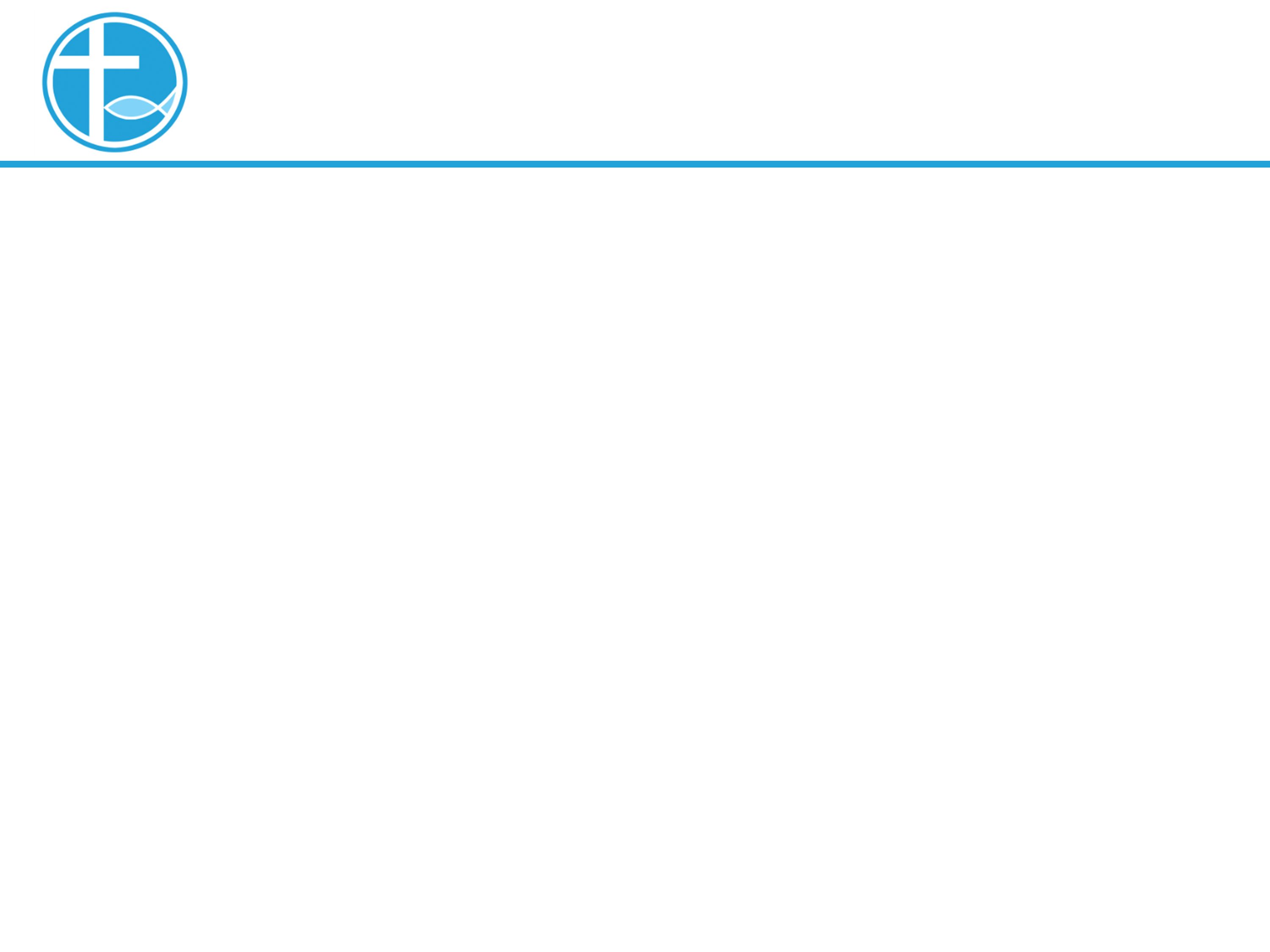 4. 我渴了
“辱骂你人的辱骂都落在我身上。”（诗篇69:9）
他们不是不接受耶稣，而是不接受神。
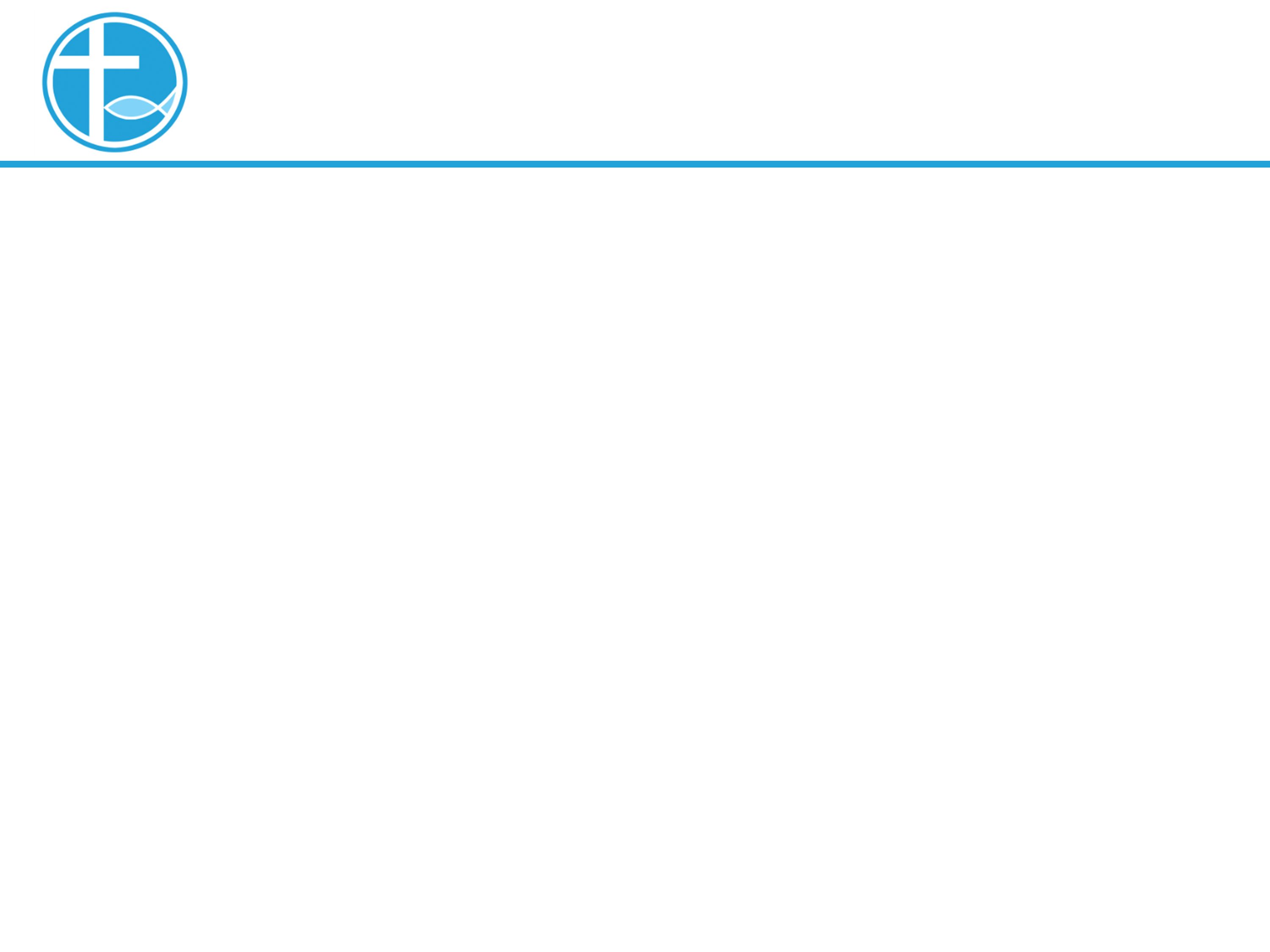 4. 我渴了
“10我哭泣，以禁食刻苦我心；这倒算为我的羞辱。11我拿麻布当衣裳，就成了他们的笑谈。12坐在城门口的谈论我；酒徒也以我为歌曲。”（诗篇69:10-12）
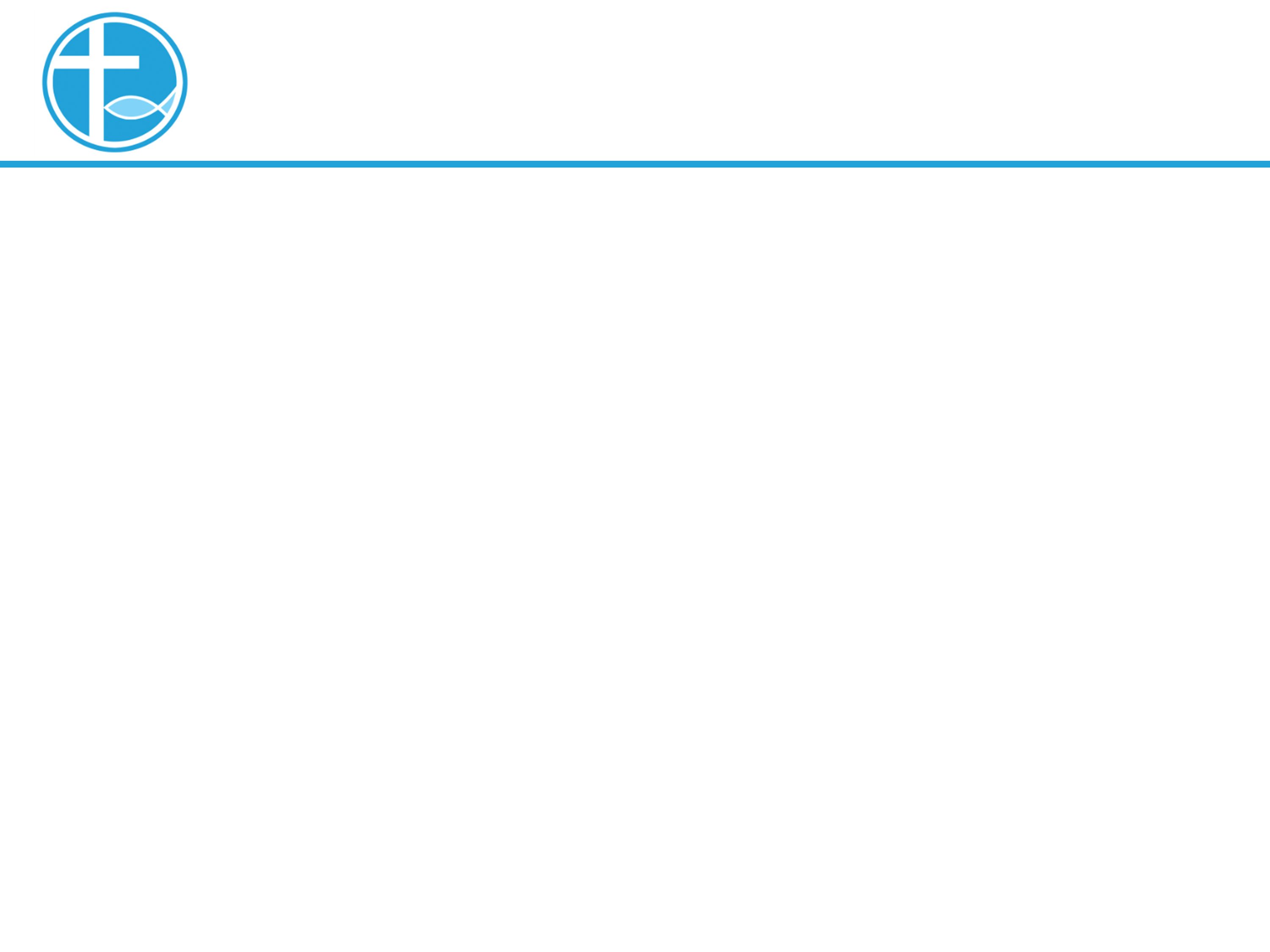 4. 我渴了
耶稣面对着仇敌加增的痛苦，却不是怀着恨，而是宽恕，仍为他们祷告。
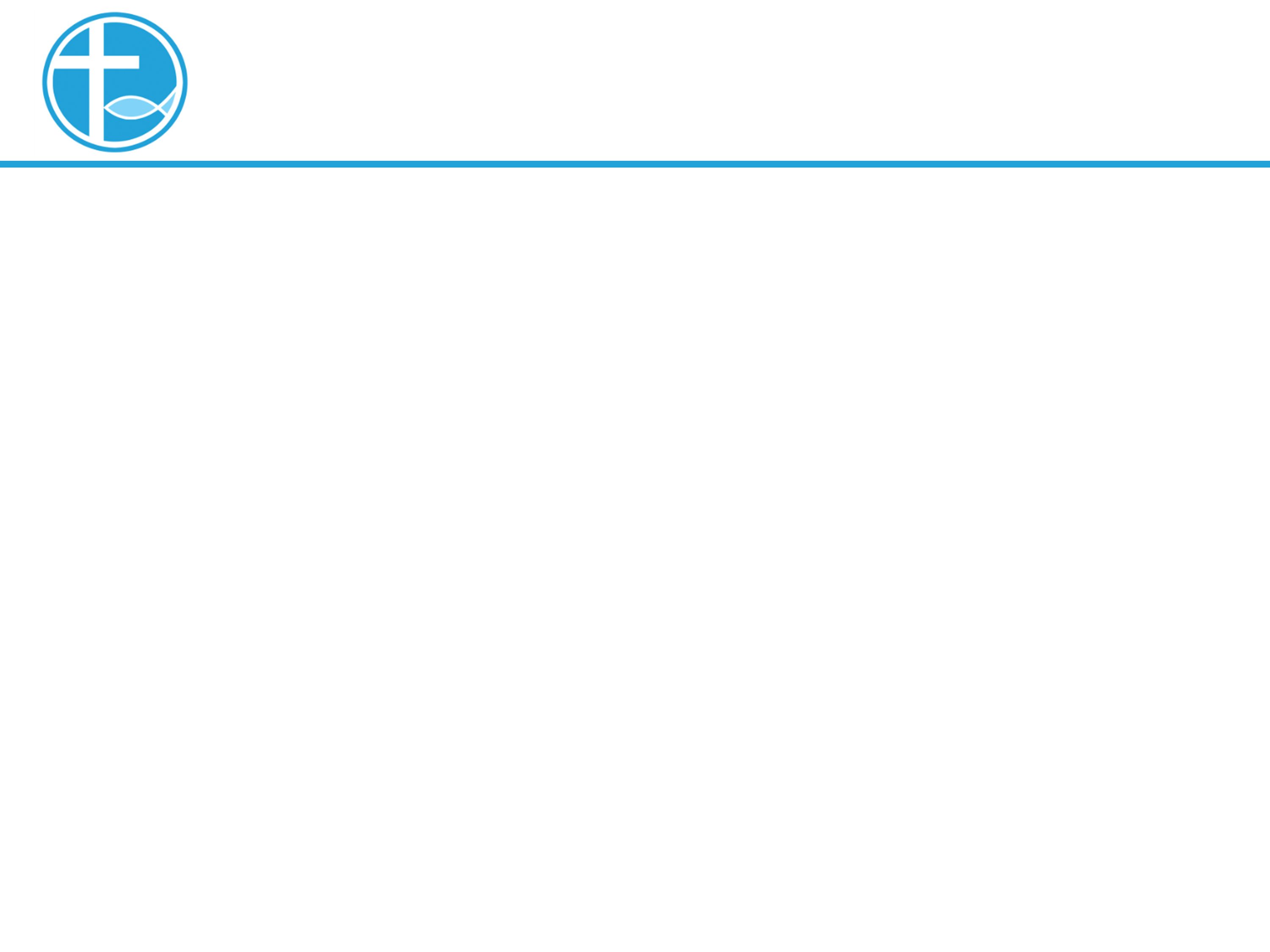 4. 我渴了
“我渴了。”是心灵里的孤独。
“19你知道我受的辱骂、欺凌、羞辱；我的敌人都在你面前。20辱骂伤破了我的心，我又满了忧愁。我指望有人体恤，却没有一个；我指望有人安慰，却找不着一个。”（诗篇69:19-20节）
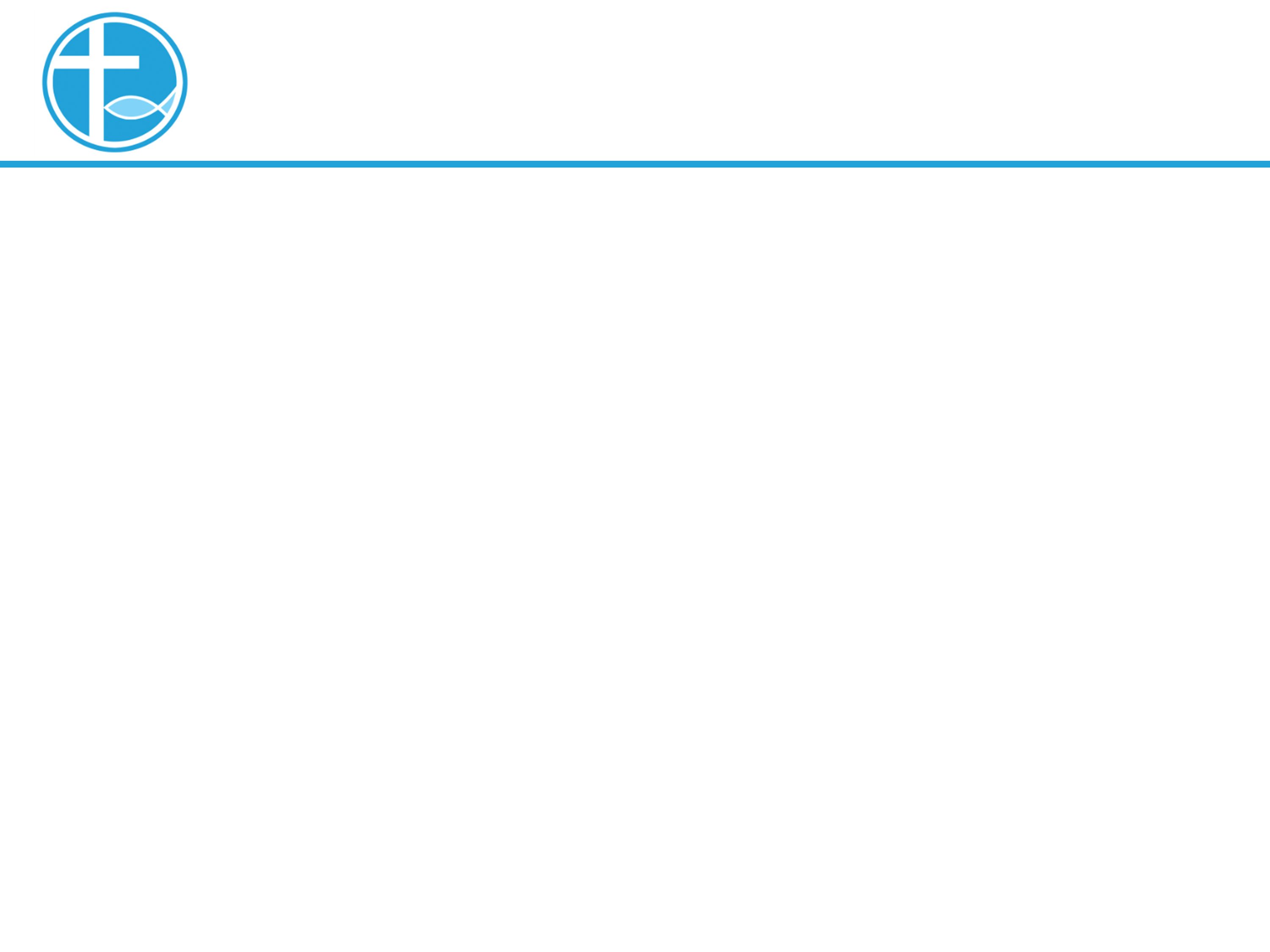 4. 我渴了
“13但我在悦纳的时候向你－耶和华祈祷。神啊，求你按你丰盛的慈爱，凭你拯救的诚实应允我！”“16耶和华啊，求你应允我！因为你的慈爱本为美好；求你按你丰盛的慈悲回转眷顾我！”（诗69:13, 16）
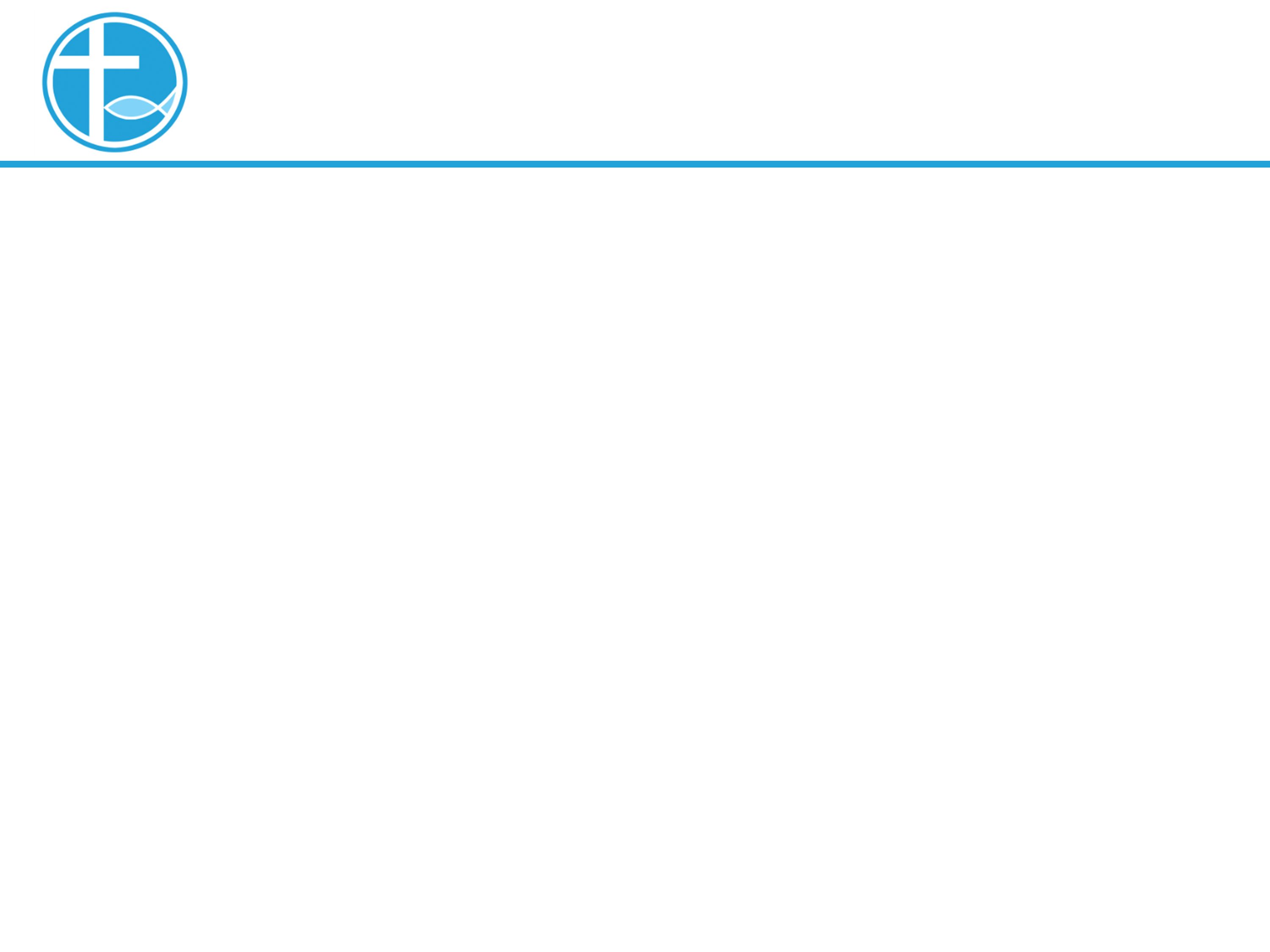 4. 我渴了
耶稣深信天父的慈爱，深信神的拯救，祂在极痛苦之中，也要赞美神！深信祂的应许不会落空。
“30我要以诗歌赞美神的名，       以感谢称他为大！”（诗69:30）
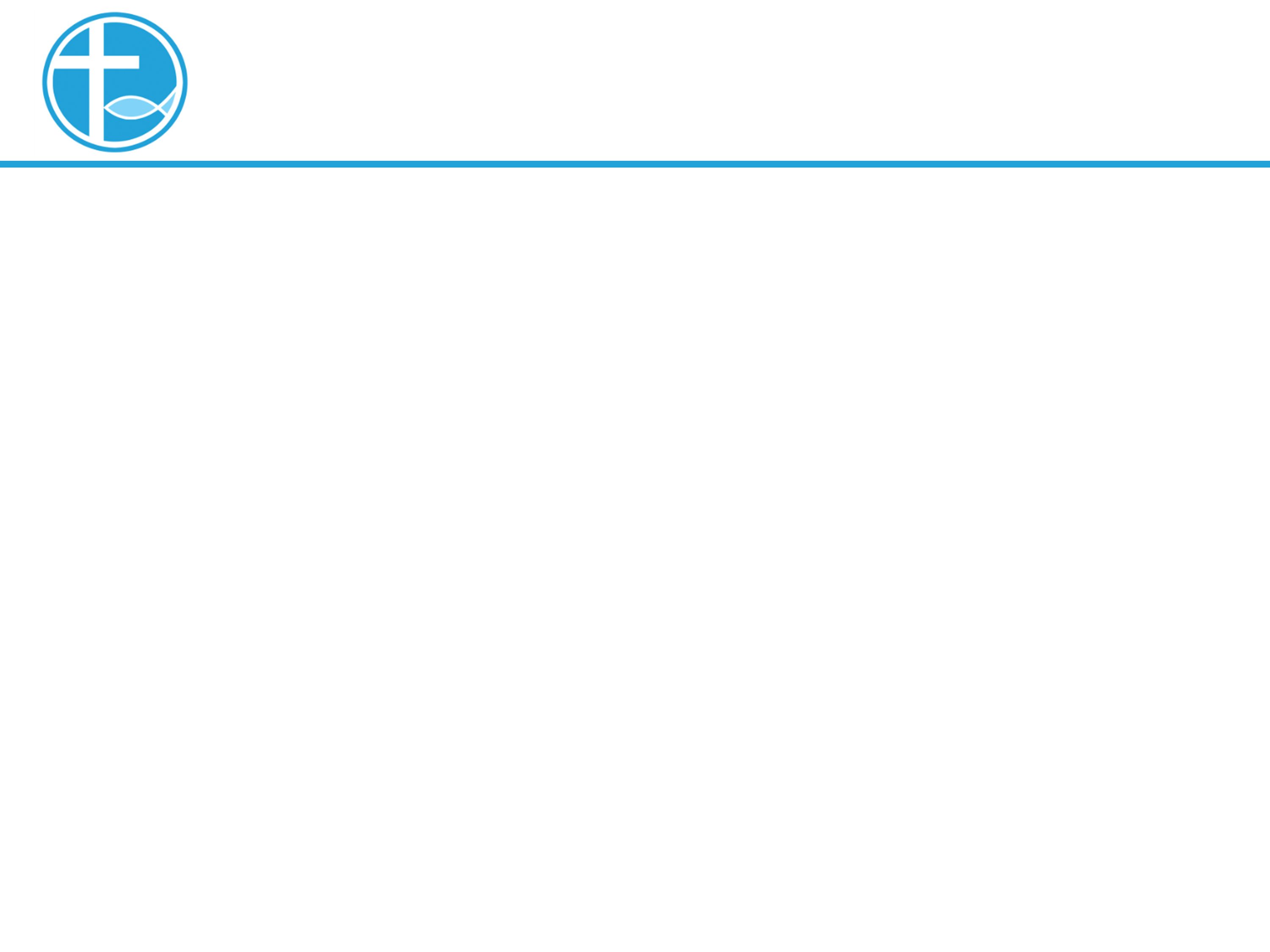 4. 我渴了
“34愿天和地、洋海和其中一切的动物都赞美他！35因为神要拯救锡安，建造犹大的城邑；他的民要在那里居住，得以为业。36他仆人的后裔要承受为业；爱他名的人也要住在其中。”（诗69:30, 34-36）
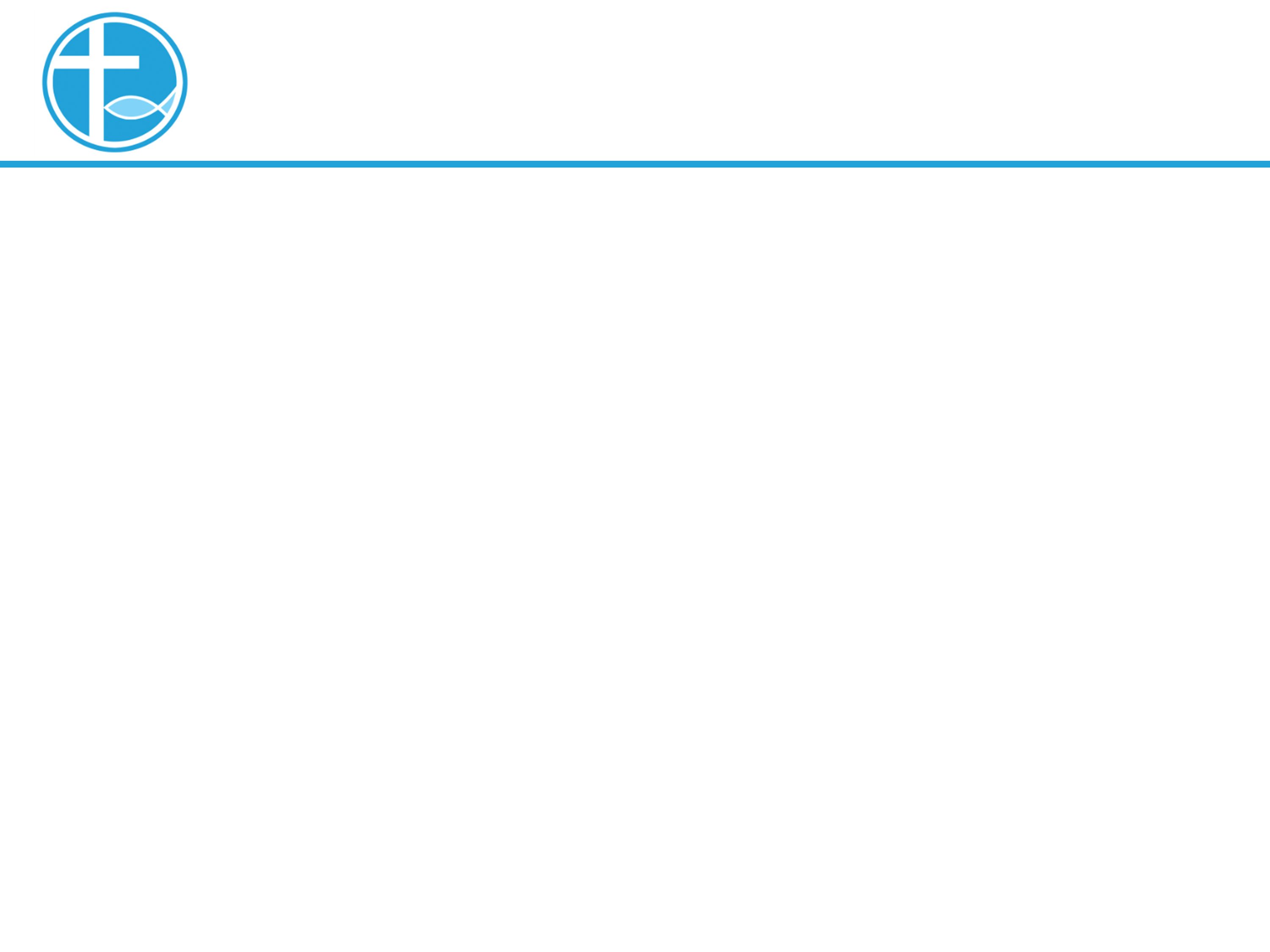 4.成了！父啊、我将我的灵魂交在你手里！
“在约19:30，“30耶稣尝了那醋，就说：“成了！”便低下头，将灵魂交付神了。”
路23:46，“46耶稣大声喊着说：“父啊！我将我的灵魂交在你手里。说了这话，气就断了。”
与路23:46一样，都记载了“耶稣大声喊着，气就断了”（太27:50；可15:37）
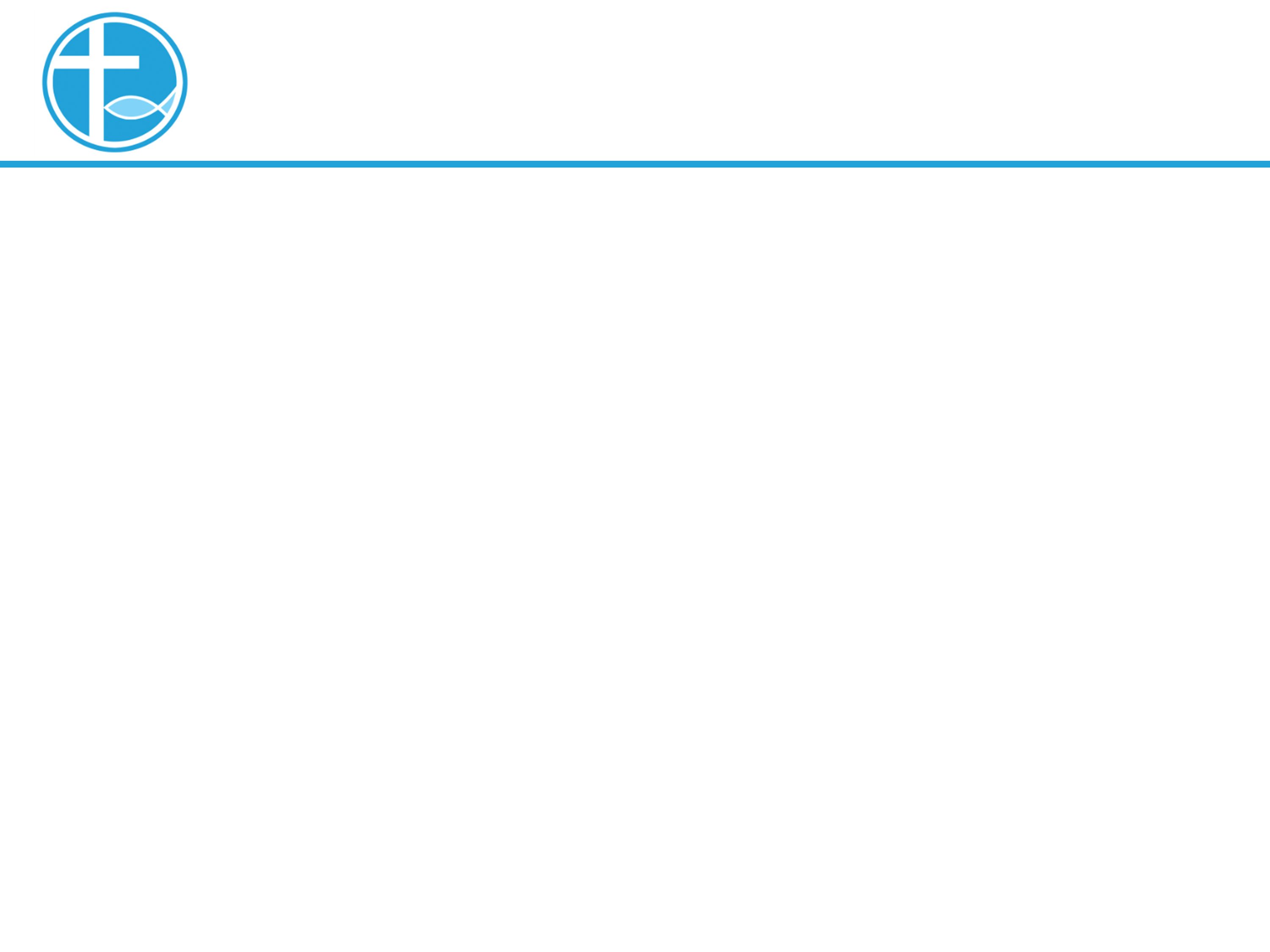 4.成了！父啊、我将我的灵魂交在你手里！
耶稣在十字架上已经有六个小时了，在早上九时挂上去，大概在下午三时死亡。
加上之前一个晚上被审问，被鞭打，被羞辱，祂已经筋疲力尽了。
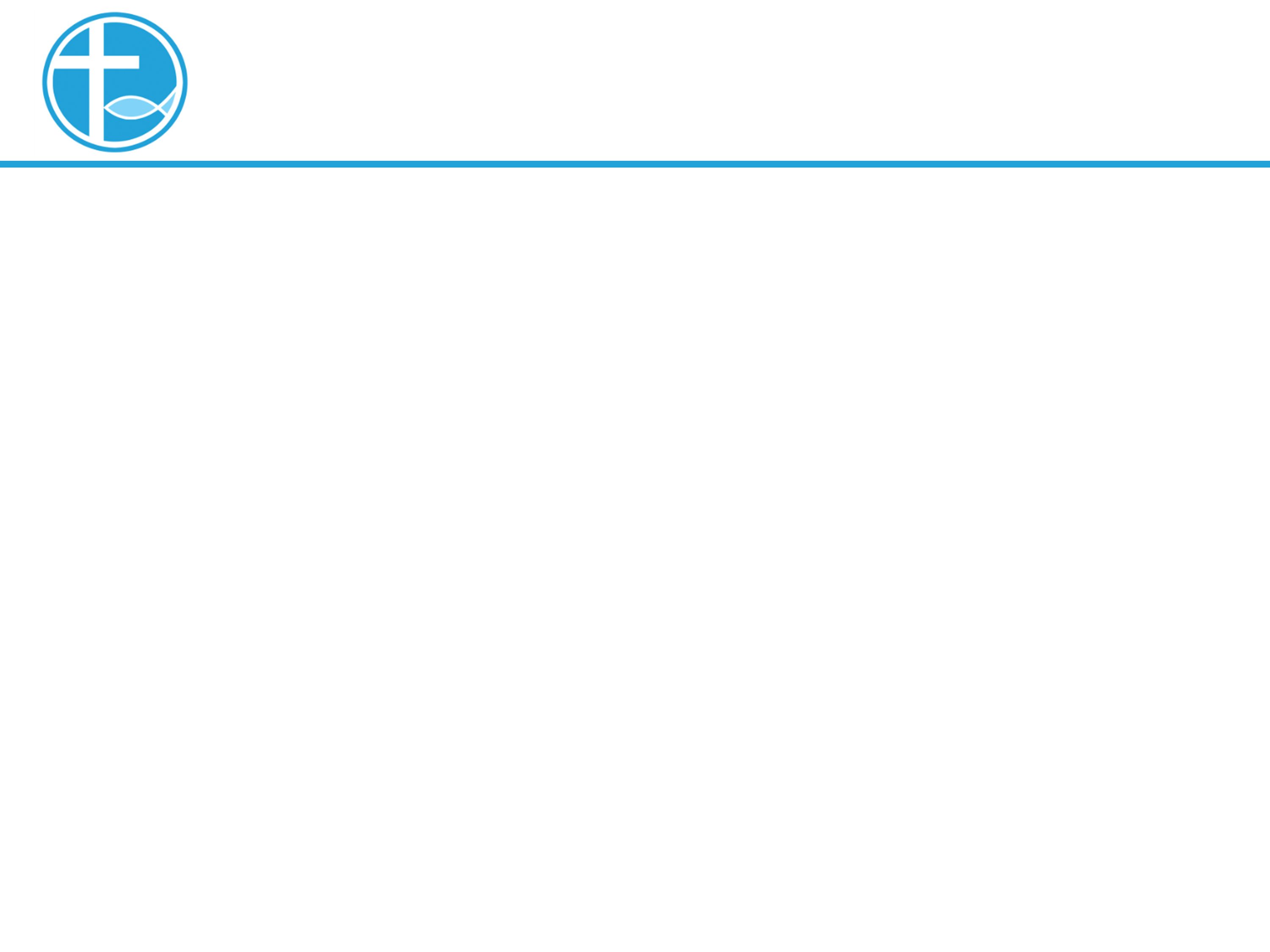 4.成了！父啊、我将我的灵魂交在你手里！
“1耶稣说了这话，就举目望天，说：“父啊，时候到了，愿你荣耀你的儿子，使儿子也荣耀你……”（约17:1）
耶稣要在十字架上得荣耀，荣耀天父，耶稣“成了！”使天父得荣耀。
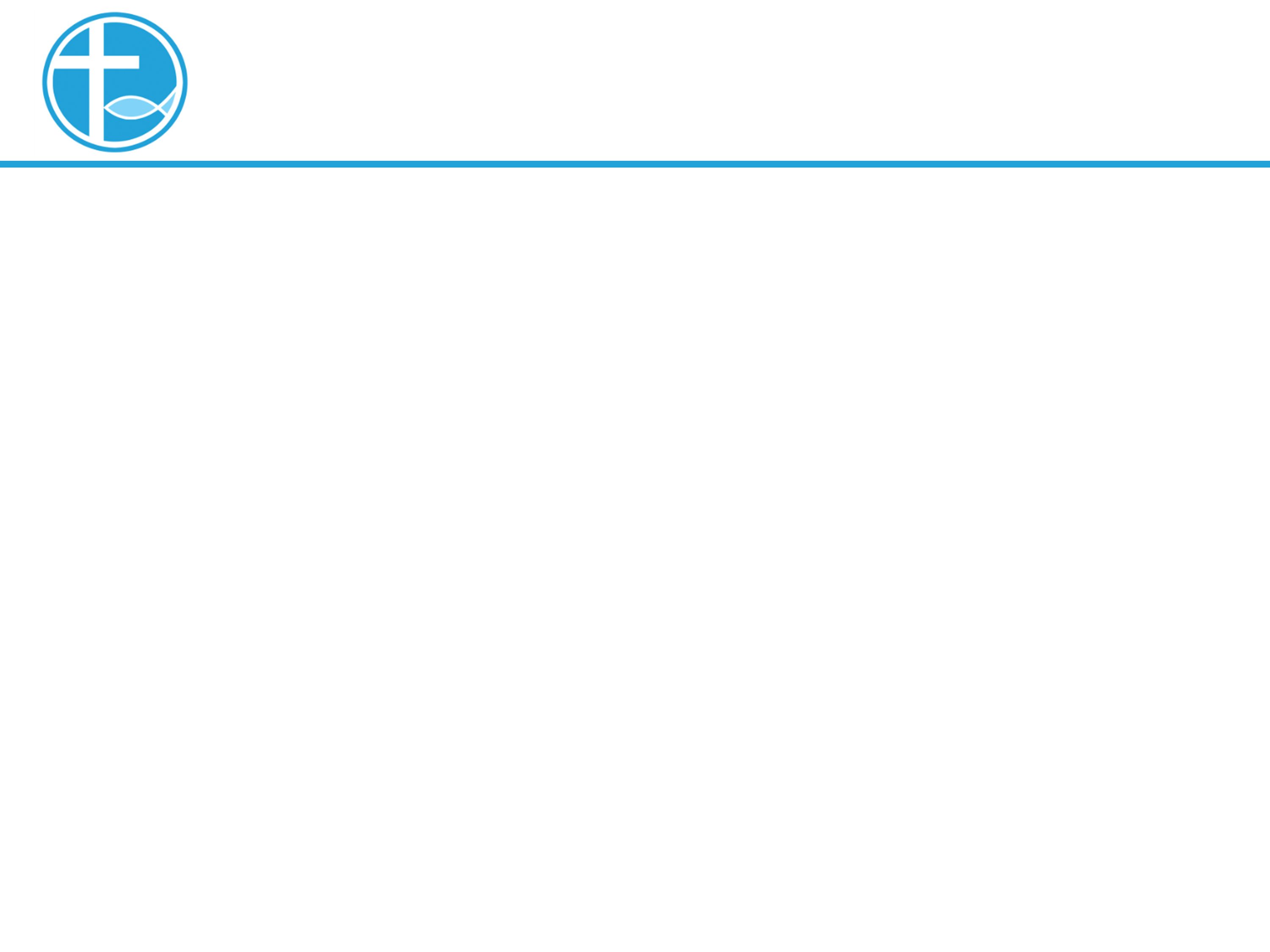 4.成了！父啊、我将我的灵魂交在你手里！
使徒保罗说：“6我现在被浇奠，我离世的时候到了。7那美好的仗我已经打过了，当跑的路我已经跑尽了，所信的道我已经守住了。”（提后4:6)
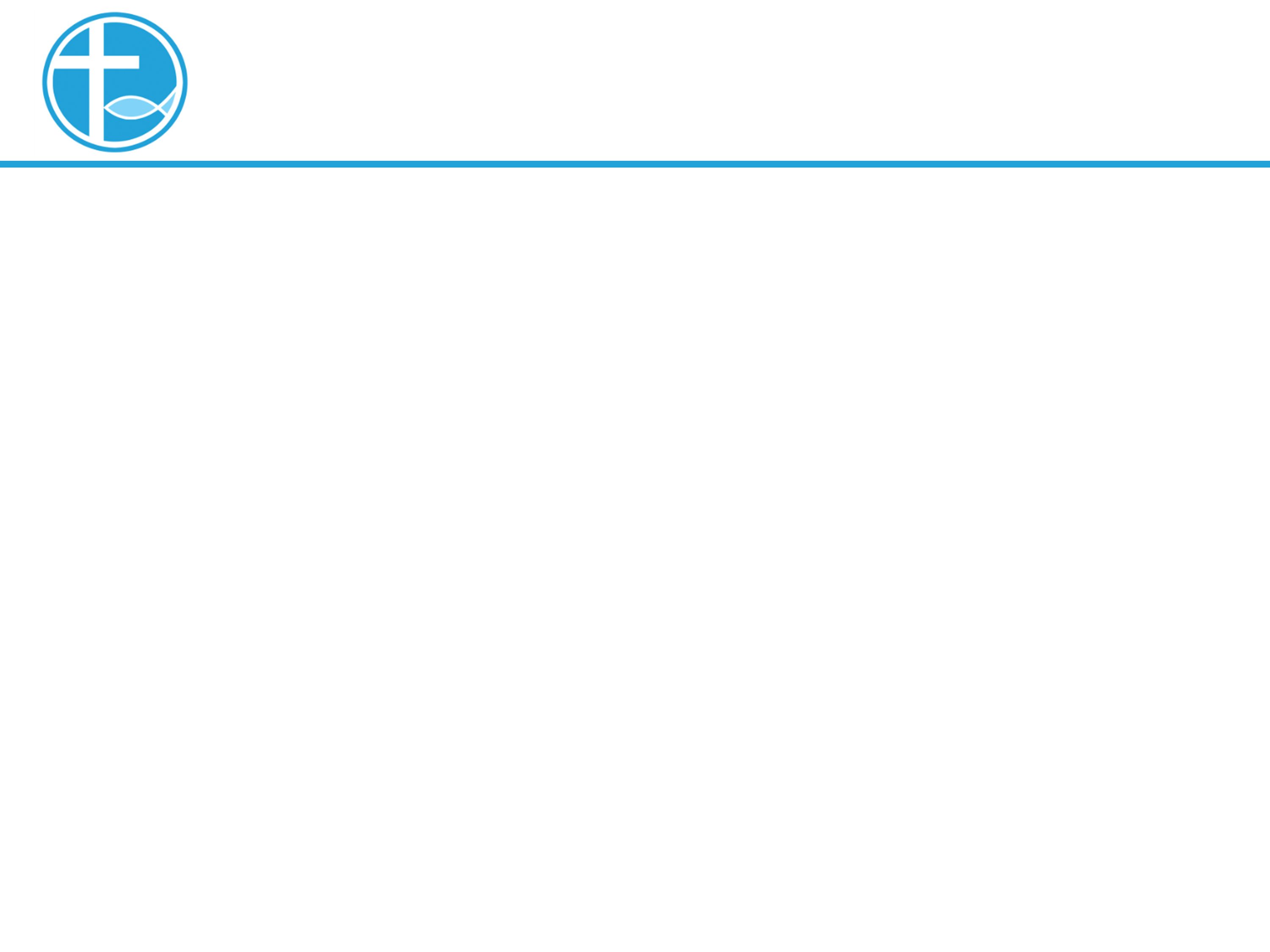 4.成了！父啊、我将我的灵魂交在你手里！
耶稣说：“父啊！我将我的灵魂交在你手里。”（路23:46）
出自诗篇31:5“5我将我的灵魂交在你手里；耶和华诚实的神啊，你救赎了我。”
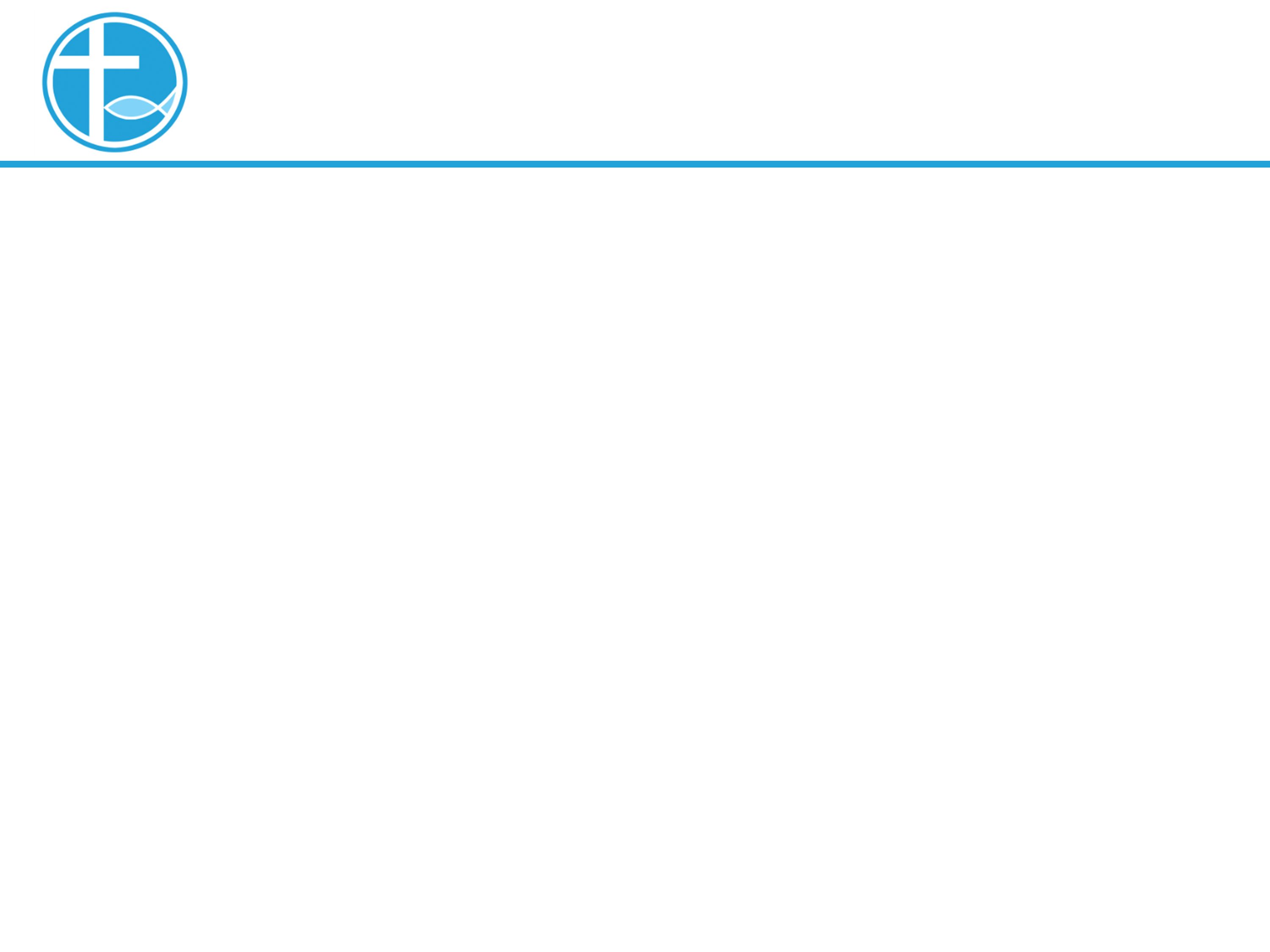 4.成了！父啊、我将我的灵魂交在你手里！
当我们行完人生的路程，我们能否说出“成了！” 无憾的安然去世呢？
生命是每个当下的累积，今天你踏出的一步，就决定了你的未来。
也在于今天我们是否将自己的灵魂交在神的手里，当我们将生命交托在神的手里，我们的生命就能够荣耀神。
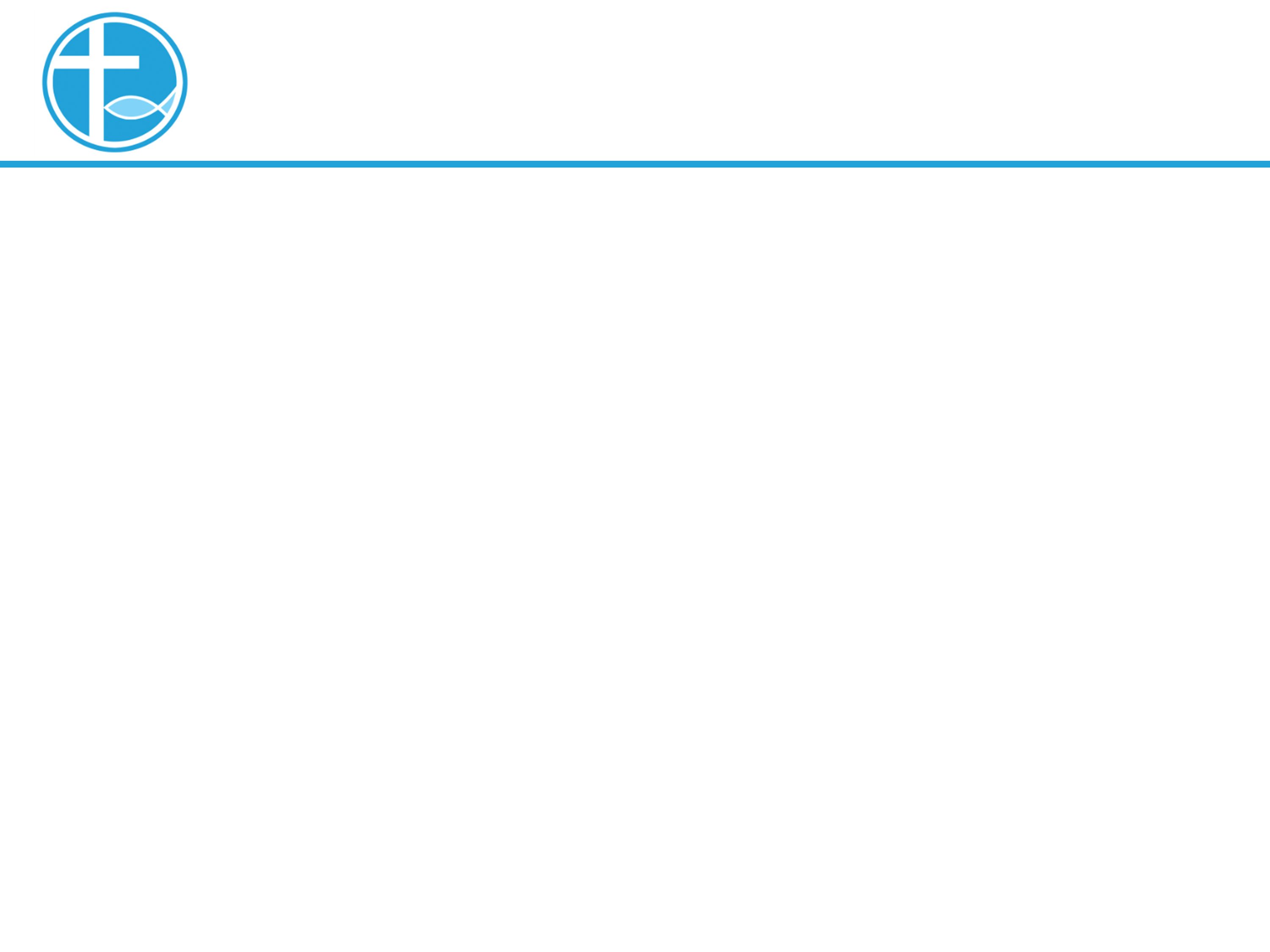 5.总结
大家能背出这七句话吗？那一句最触动你？为什么？
	“父啊！赦免他们；因为他们所做的，他们不晓得。”（路23:34）
	“我实在告诉你，今日你要同我在乐园里了。”（路23:43）
	“母亲，看，你的儿子！”		“看你的母亲！”（约19:26-27）
	“我的神！我的神！为什么离弃我？”（太27:46 和 可15:34）
	“我渴了。”（约19:28）
	“成了！”（约19:30）
	“父啊！我将我的灵魂交在你手里。”（路23:46）
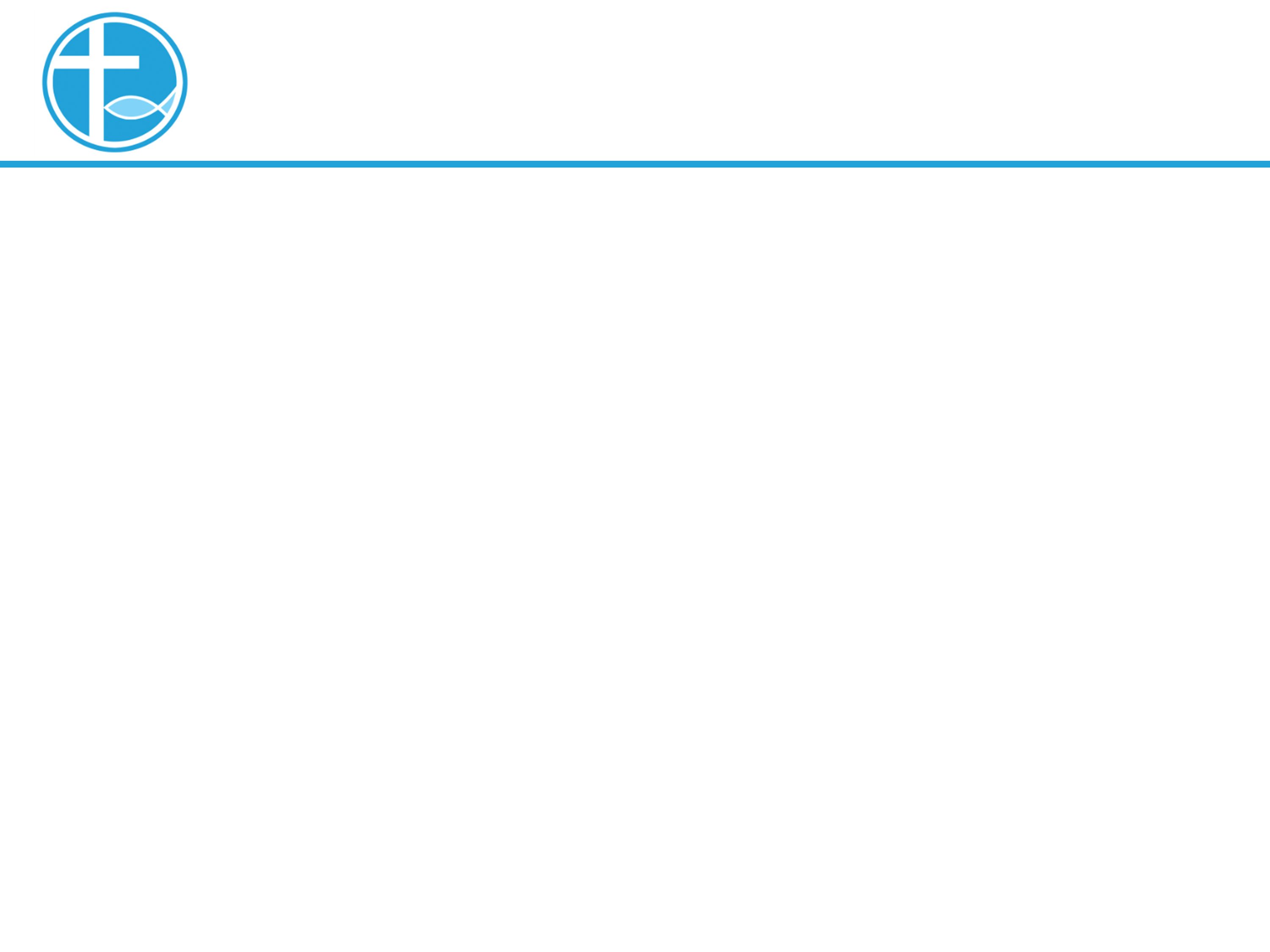 5.总结
造就营灵修中默想耶稣在十字架的爱。
德国教会在 4 月 6 日（四），晚上会举行“受难日前夜”默想活动。
周五的晚上，举行逾越节晚餐，查诗篇22篇。
主日一同来庆祝耶稣基督的复活。